ELECTRÓNICA EN REDES Y COMUNICACIÓN DE DATOS
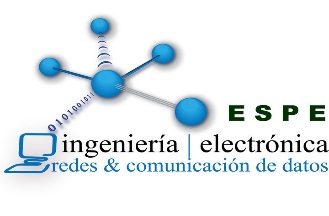 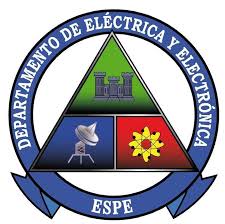 ANALISIS Y ESTUDIO DEL DESPLIEGUE DE REDES DE DATOS POR MEDIO DE LA LUZ VISIBLE, BAJO EL ESTANDAR 802.15.7 (li-Fi)
Director:		Dr. Nikolai Espinosa Ortiz, PHD
Coodirector: 	Ing. Darwin Aguilar Salazar, MSc
Tesista: 		Alvaro Gabriel Benítez.
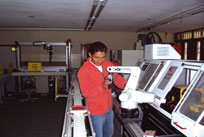 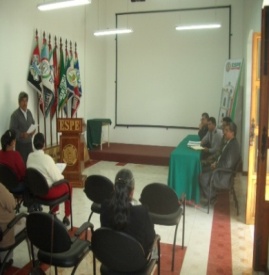 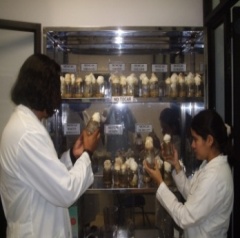 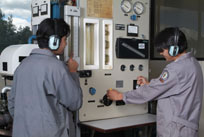 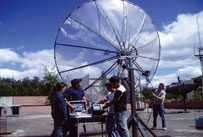 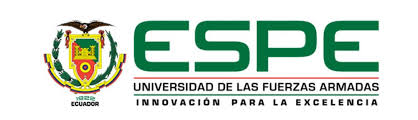 Como algo principal de lo aprendido:

“La Investigación, Desarrollo e Innovación son factores primordiales 
para el Desarrollo Competitivo 
de la Sociedad ”
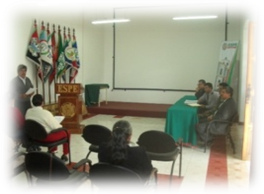 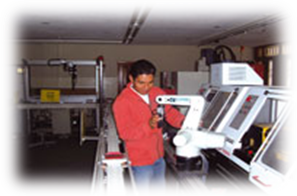 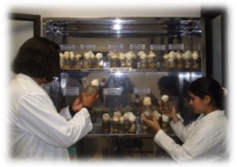 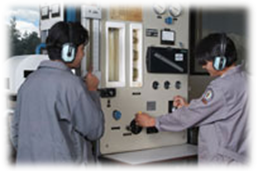 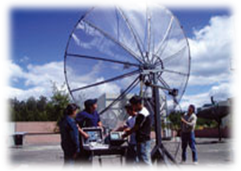 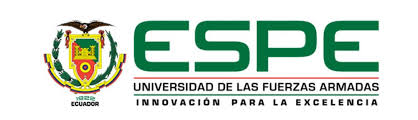 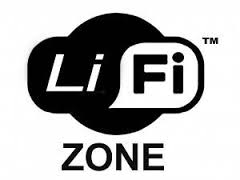 INTRODUCCIÓN
ELECTRONICA EN REDES
Según datos del Instituto Nacional de Estadísticas y Censos (INEC), a noviembre de 2010, el 66,70% reside en zonas urbanas.

El INEC y el MINTEL:
 
Enero del 2010 con una población de 14.021.963 con servicios de telecomunicaciones del 97%
Diciembre del 2013 con una población de 15774749 que tienen un 111,10% en servicios de telecomunicaciones.


Existe un desafío importante en encontrar tecnologías apropiadas y de bajo costo para el acceso a servicios; el desarrollo de varias tecnologías inalámbricas IEEE 802.11, IEEE 802.16, IEEE 802.20, y las más recientes lanzadas en el 2012 casi simultáneamente en el mismo año 802.22 (Wireless RAN) y 802.15.7 (Li-Fi),
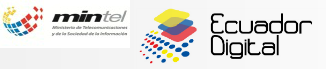 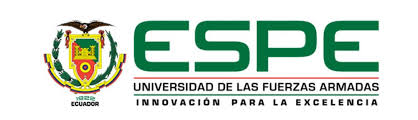 INTRODUCCIÓN
ELECTRONICA EN REDES
La brecha digital se hace evidente en la sociedad ecuatoriana y es uno de los obstáculos para el desarrollo de nuestro país. 

Todo esto obliga a plantearse modelos tecnológicos de alto performance y de bajo coste para garantizar una adecuada inclusión de las TICs.

Esto significa fortalecer a los actores locales aplicando los enfoques de género, equidad e interculturalidad, que deben primar en cualquier proceso de cambio, esto encaminado en el Plan Nacional del Buen Vivir (PNBV) 

El presente proyecto busca:

Realizar un análisis del estándar 802.15.7 (Li-Fi), mediante el estudio de bandas, frecuencias, zonas de cobertura,  regulación vigente, a fin de posibilitar el acceso a las TICs
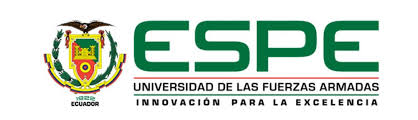 INTRODUCCIÓN
ELECTRONICA EN REDES
Recopilar, procesar y sistematizar la información referente al estándar 802.15.7 (Li-Fi), protocolos, topologías, seguridades y otras que permitan sustentar la investigación.

Analizar el marco legal y regulatorio vigente en el Ecuador y las iniciativas para el avance de la Sociedad de la Información.

Identificar dispositivos que soporte el estándar IEEE 802.15.7, características técnicas, costos y  disponibilidad en el mercado 

Establecer los requerimientos necesarios para la posible implementación y despliegue de la tecnología 802.15.7 (Li-Fi).
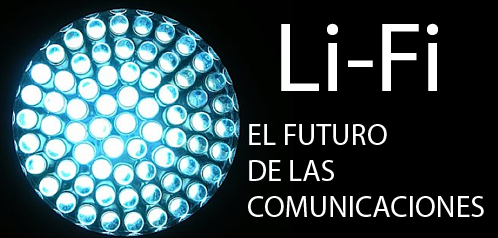 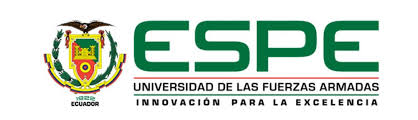 EL ESTANDAR 802.15.7
ELECTRONICA EN REDES
Descripción General del Funcionamiento de Li-Fi
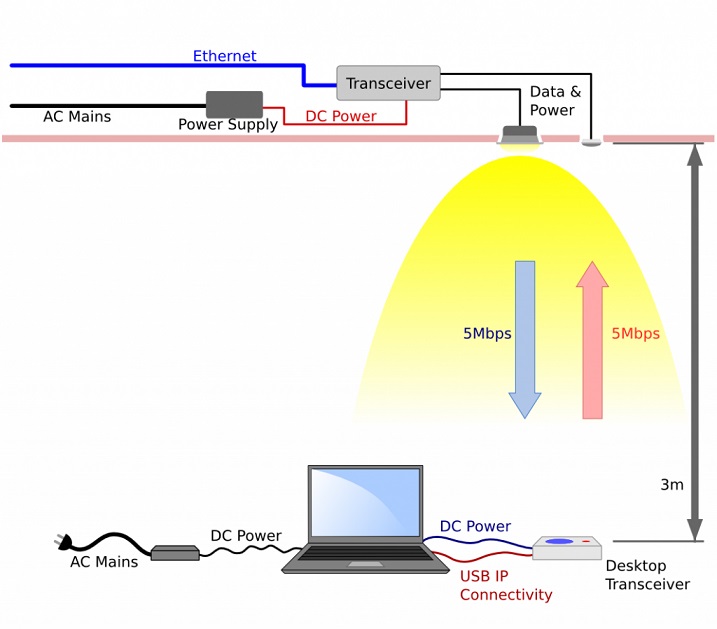 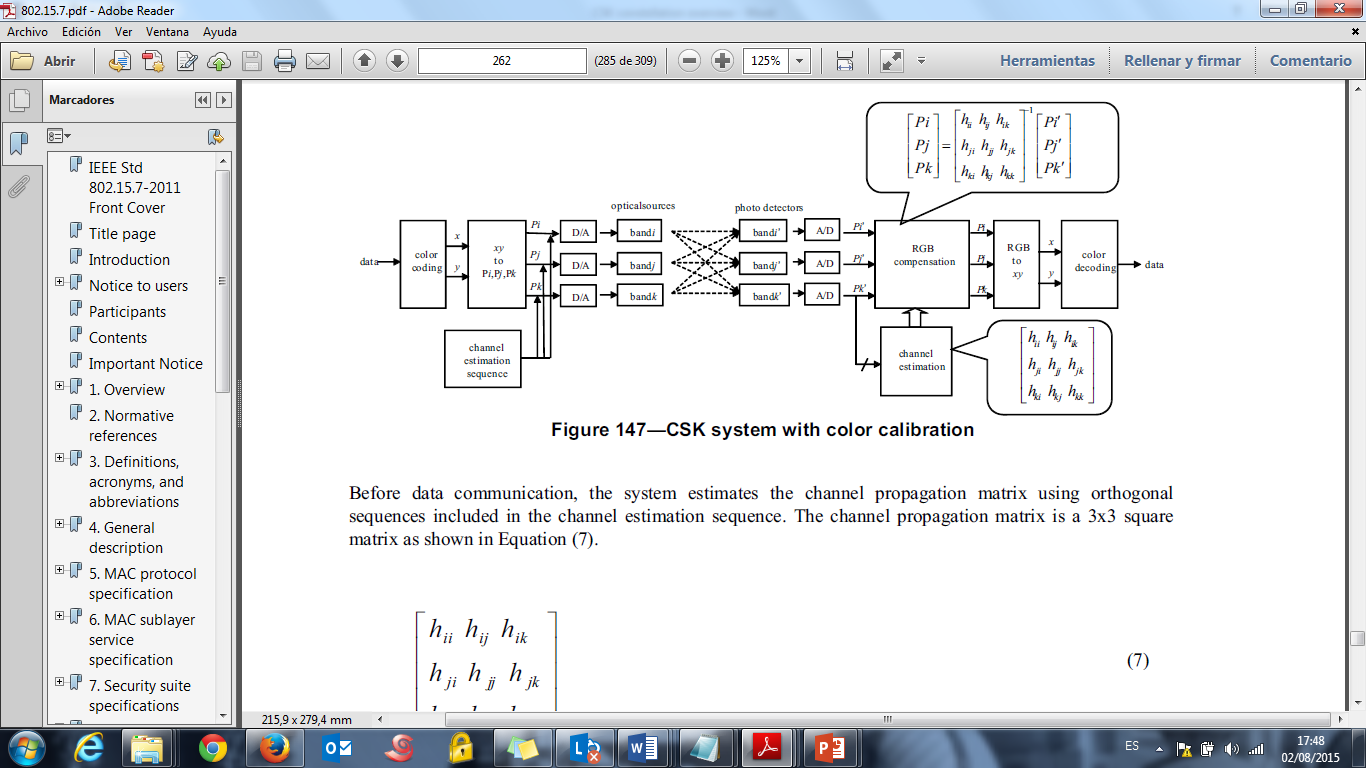 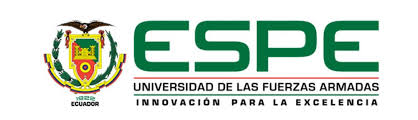 EL ESTANDAR 802.15.7
ELECTRONICA EN REDES
Li-Fi es un sistema de comunicación inalámbrica que utiliza el espectro visible de la luz. 

El 6 de Septiembre del 2011, en la conferencia de TEDGlobal en Edimburgo, Harald Haas PHD comarte su descubrimiento.

Li-Fi define una capa PHY y MAC de corto alcance, con una cobertura de hasta los 10 metros.

Comunicación de corto alcance inalámbrico óptico usando la luz visible (VLC)

El acceso a varios cientos terahertz, de espectro sin licencia.
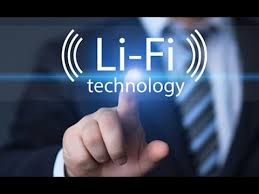 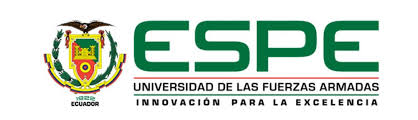 EL ESTANDAR 802.15.7
ELECTRONICA EN REDES
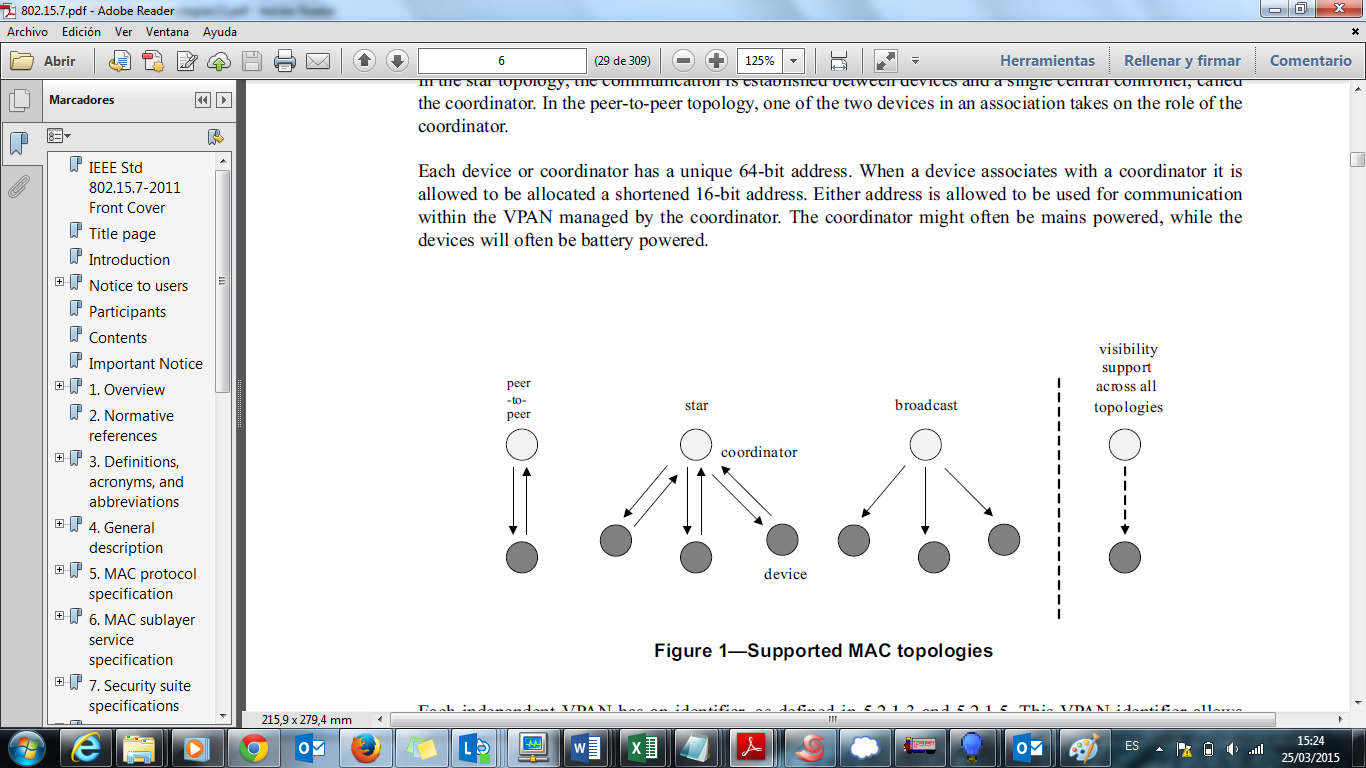 Topología en Estrella. 

Topología en Punto – Punto.  

Topología en Broadcast.

Difusión
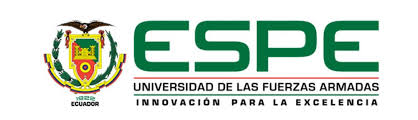 EL ESTANDAR 802.15.7
ELECTRONICA EN REDES
Capa Física:

Las características de la subcapa MAC
son: 

La gestión de beacom 
Acceso al canal 
Intervalo de tiempo de gestión (GTS)
Frame de validación
Reconoció de entrega  de frame 
Asociación y disociación.
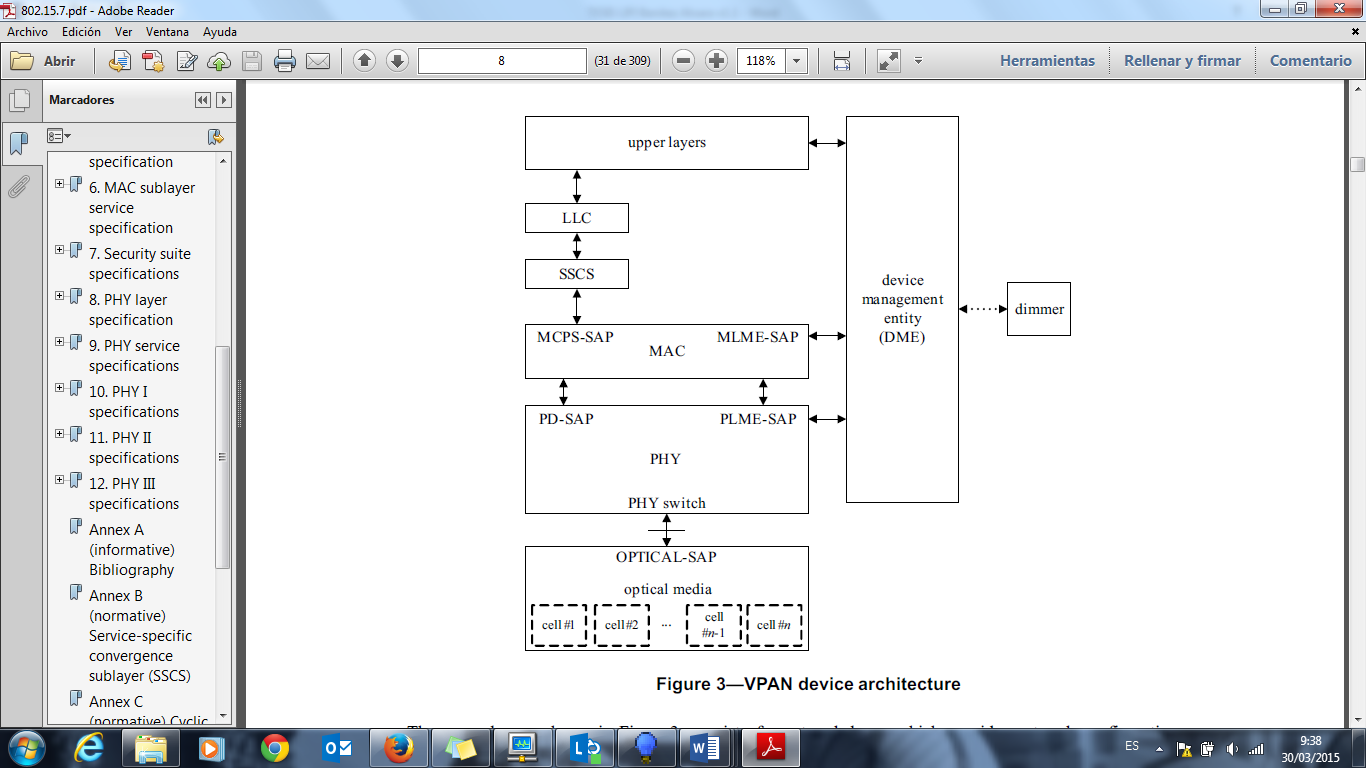 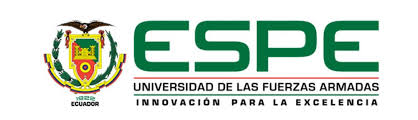 EL ESTANDAR 802.15.7
ELECTRONICA EN REDES
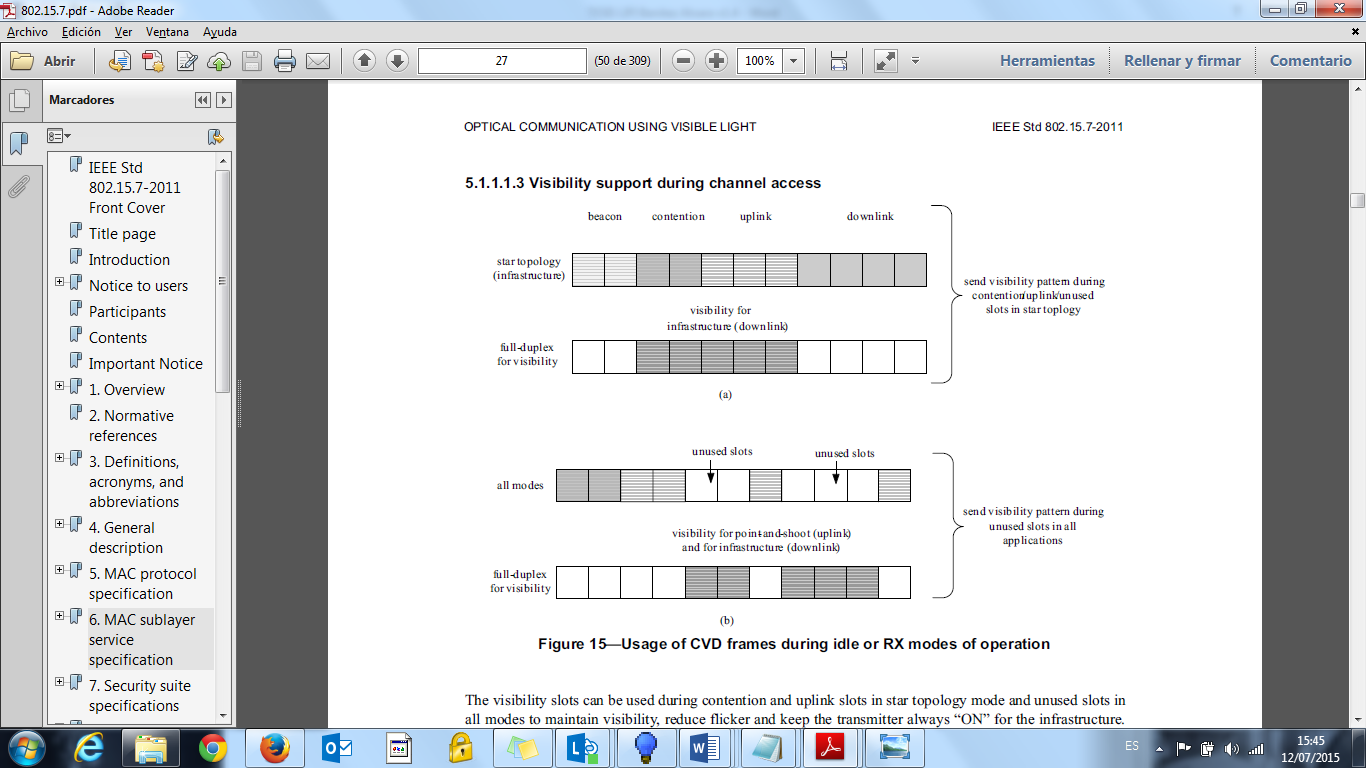 RX modos de funcionamiento:








Espacio entre tramas:
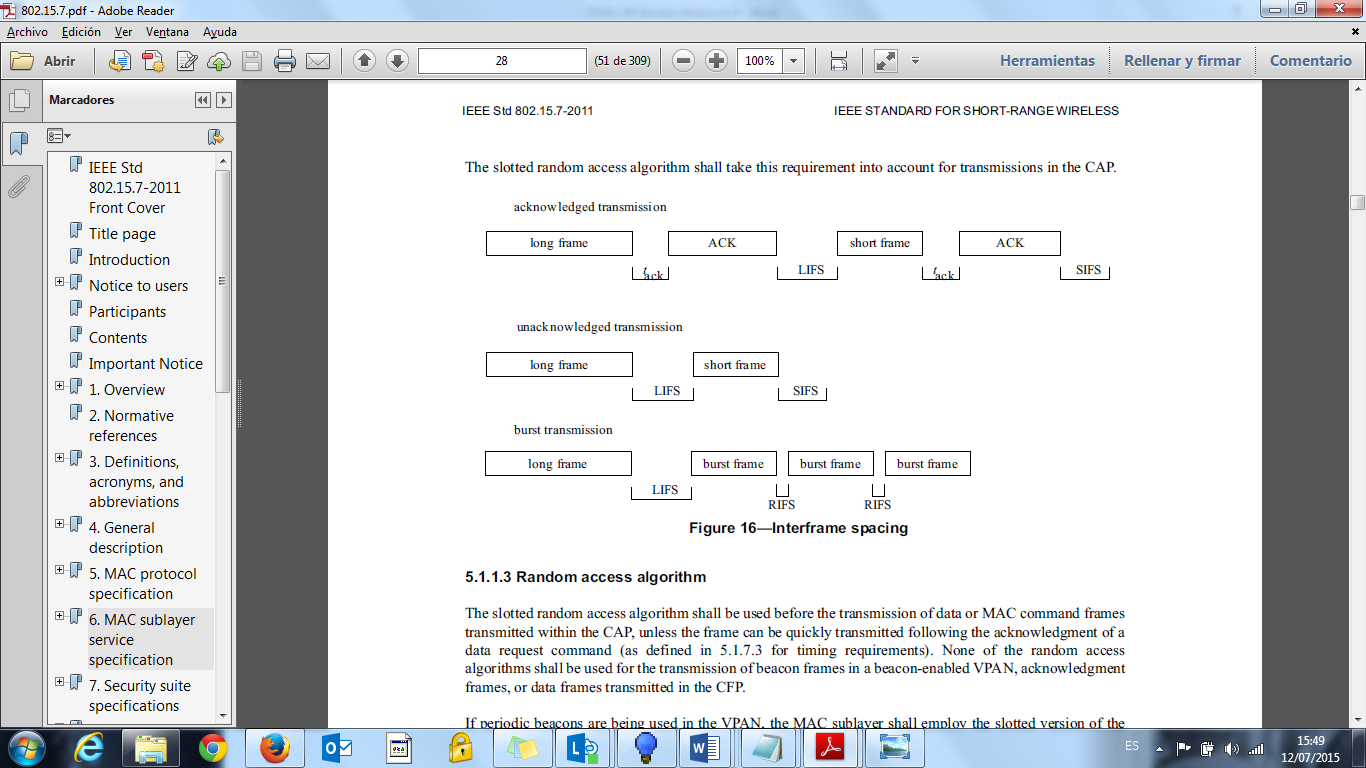 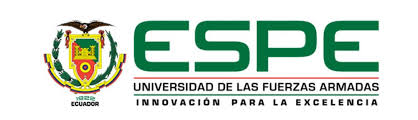 EL ESTANDAR 802.15.7
ELECTRONICA EN REDES
La capa física y es responsable de las siguientes tareas:

a) Generación de balizas de red (beacom)
b) La sincronización con balizas de red (beacom)
c) Soportar la asociación y disociación VPAN
d) Soportar la función del color
e) Soportar la visibilidad
f) Soportar la atenuación
g) Esquema de parpadeo-desvanecido (Flicker-mitigation)
h) Soportar la indicación visual del estado del dispositivo y la calidad del canal
i) Soportar la seguridad del dispositivo
j) Proporcionar un vínculo fiable entre dos entidades pares MAC
k) Soportar la movilidad
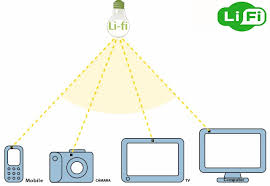 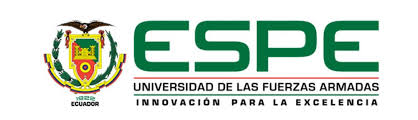 EL ESTANDAR 802.15.7
ELECTRONICA EN REDES
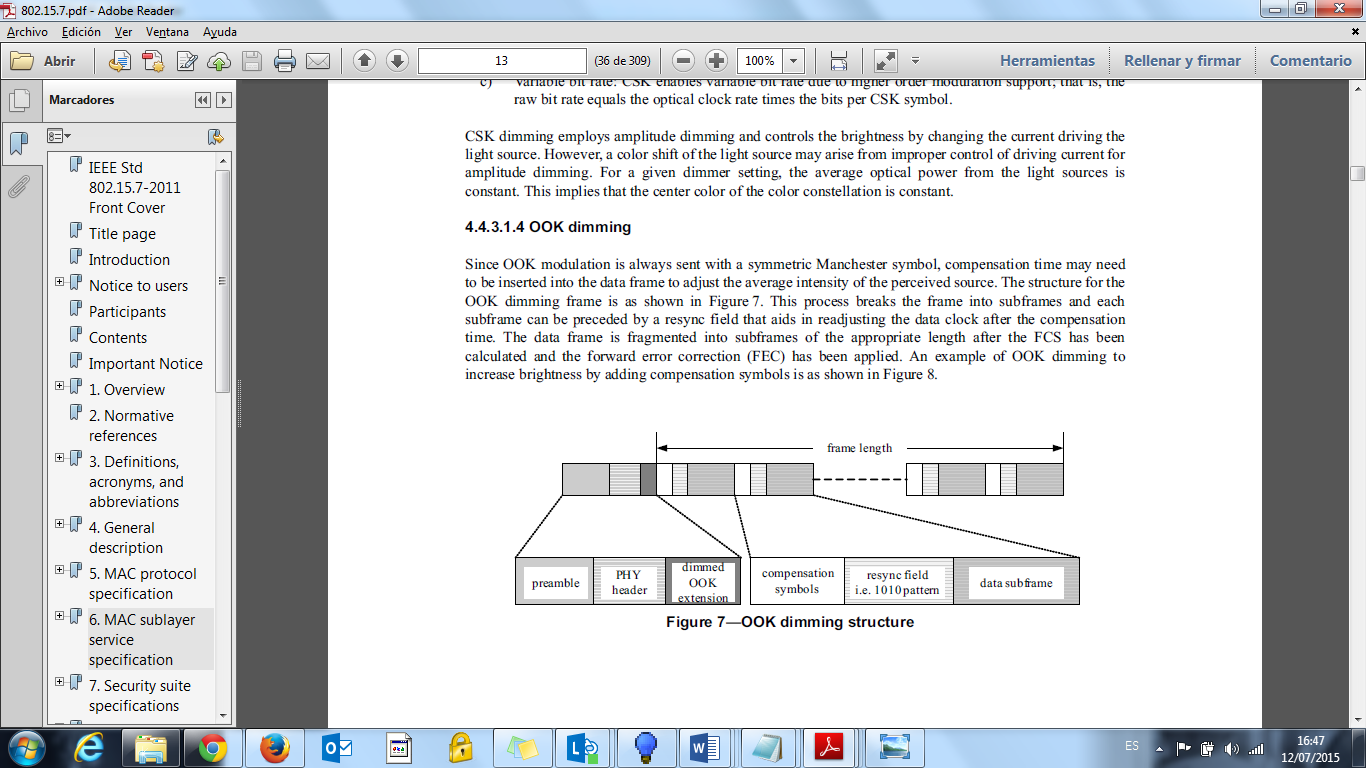 Proporciona soporte para siete canales lógicos en la MAC. Sin embargo, con el fin de apoyar la asociación de dispositivos sin conocimiento de las capacidades de recepción y para apoyar la difusión unidireccional, el receptor VLC apoyará recepción en todo el espectro de luz visible con cualquier tipo de fuente de luz óptica.
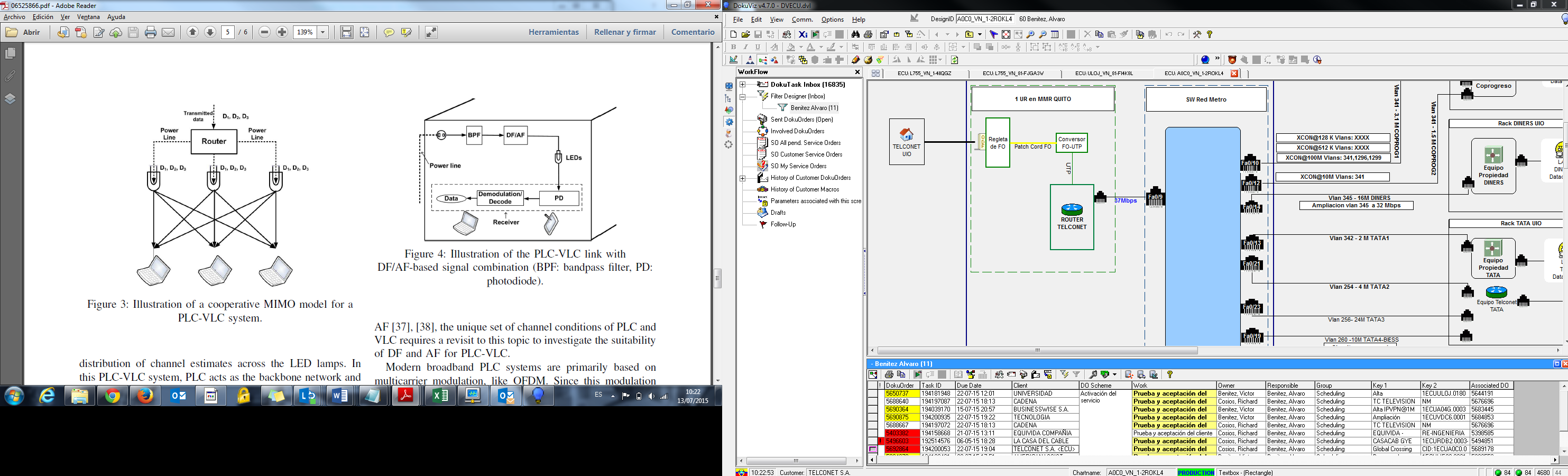 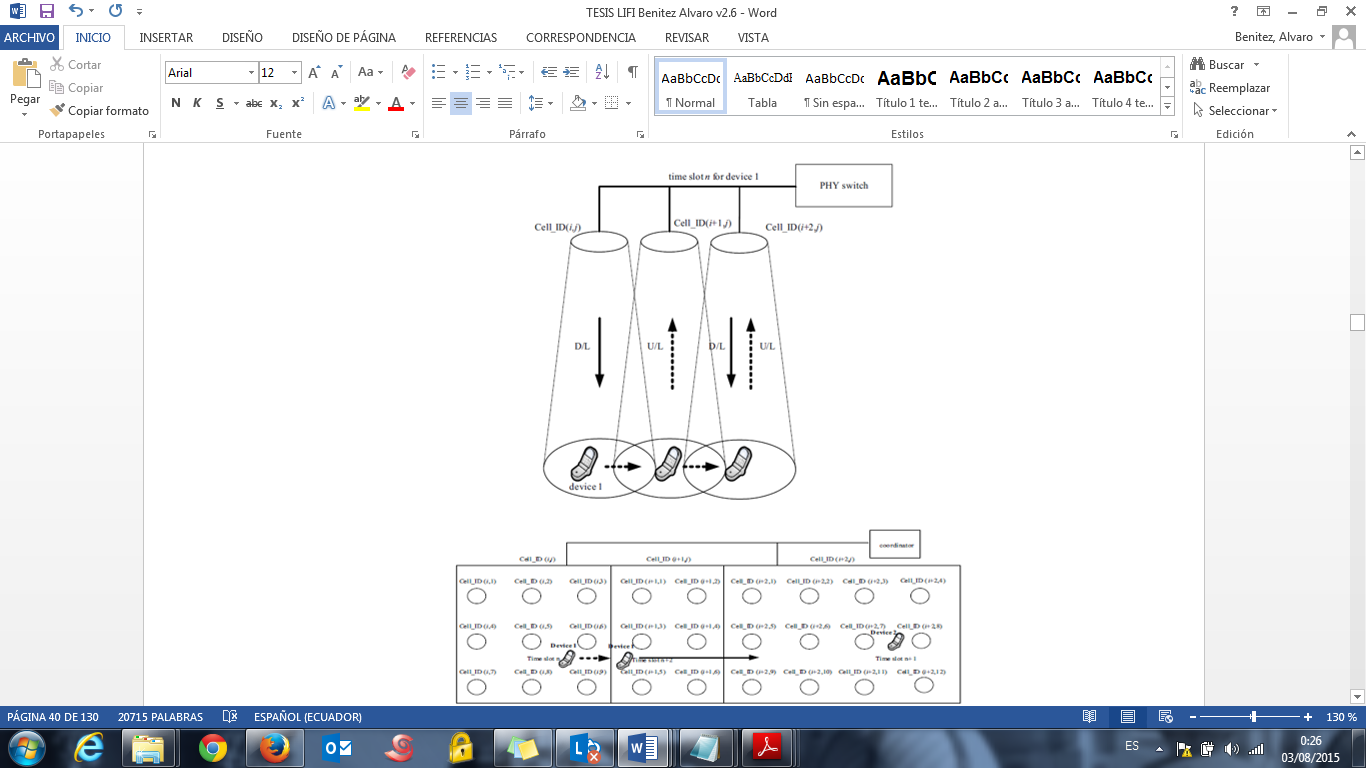 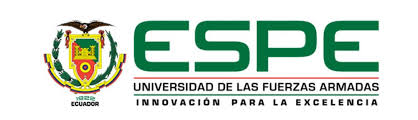 EL ESTANDAR 802.15.7
REGULACION DE LAS TELECOMUNICACIONES
Capas PHY:
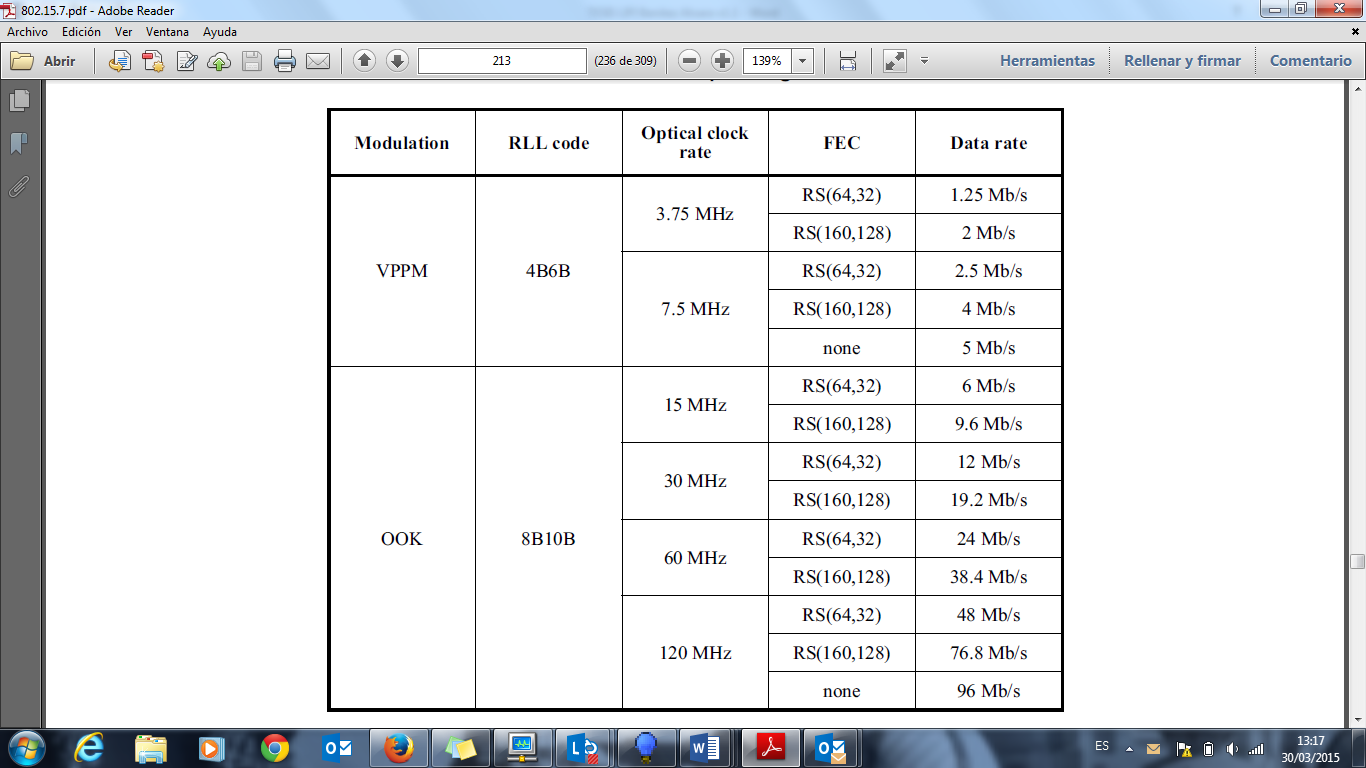 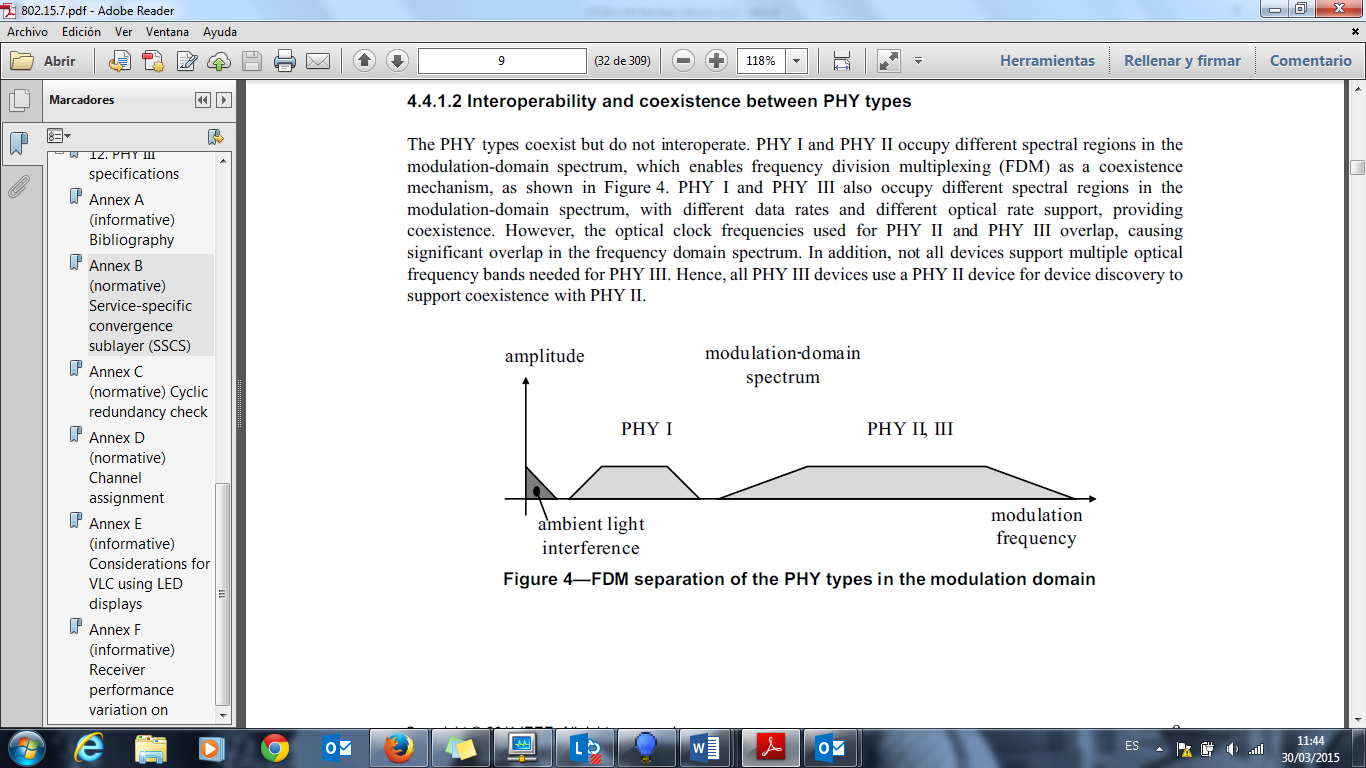 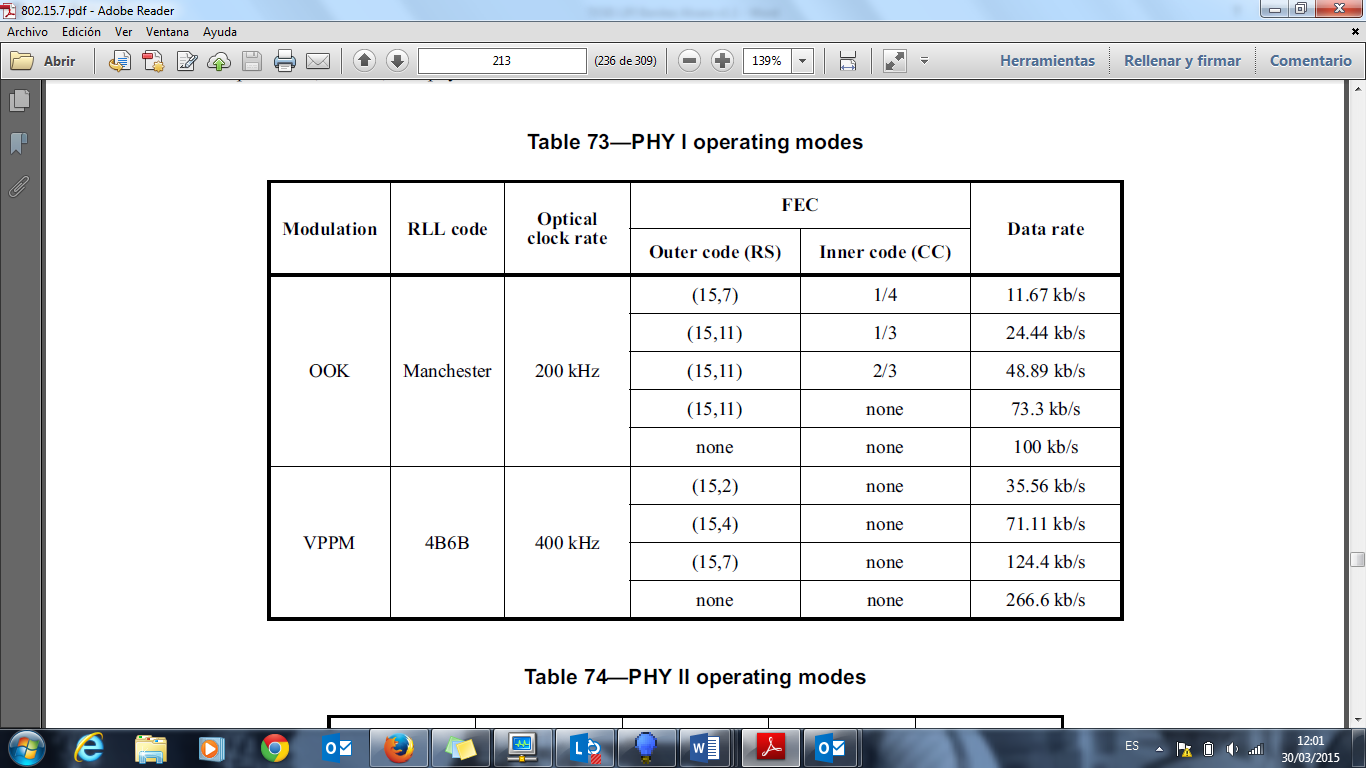 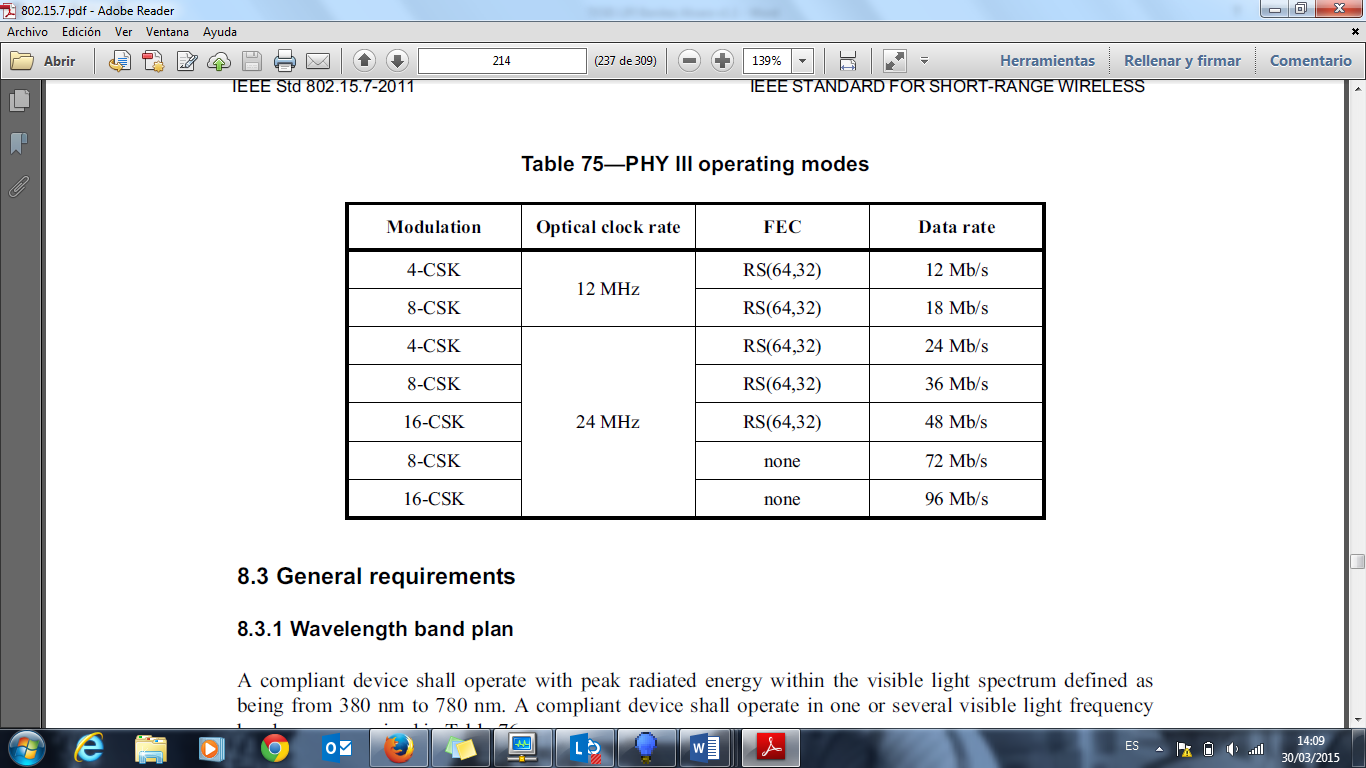 La idea de promover sistemas ópticos inalámbricos es con la finalidad de superar las limitaciones del espectro radioeléctrico (Wi-Fi), explotando una parte completamente distinta del espectro electromagnético.
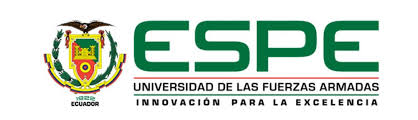 EL ESTANDAR 802.15.7
ELECTRONICA EN REDES
Desde una perspectiva de seguridad, IEEE 802.15.7, es ligeramente diferente de otras redes inalámbricas, por la direccionalidad y la visibilidad debido al espectro óptico visible.

La señal no viajará a través de medio, como paredes, a diferencia de otras redes inalámbricas basadas en radiofrecuencia.

los algoritmos de seguridad se siguen prestando en el estándar para las características tales como:

	Confidencialidad de datos
	Autenticación 
	Protección de Repetición.


El mecanismo criptográfico en esta norma se basa en la criptografía de clave simétrica y utiliza claves que son proporcionados por los procesos de capas superiores. El establecimiento y mantenimiento de estas teclas está fuera del alcance de esta norma.
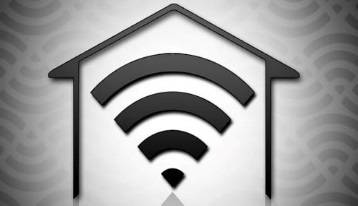 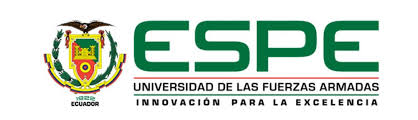 ELECTRONICA EN REDES
HARDWARE DE IEEE PARA 802.15.7
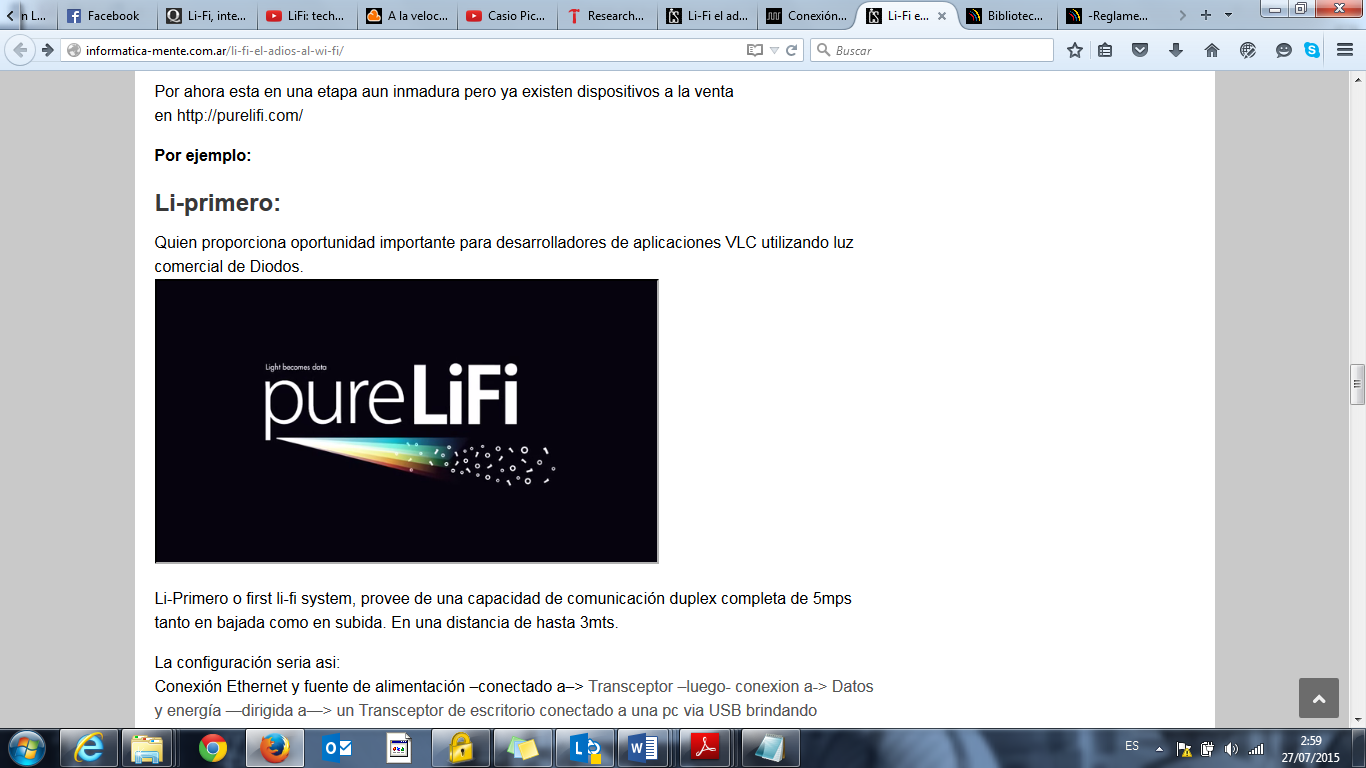 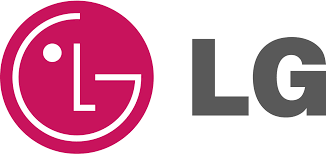 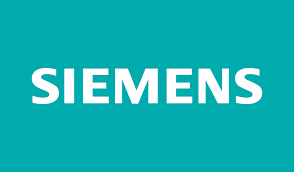 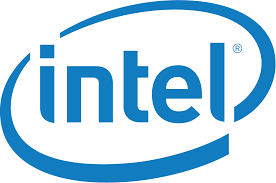 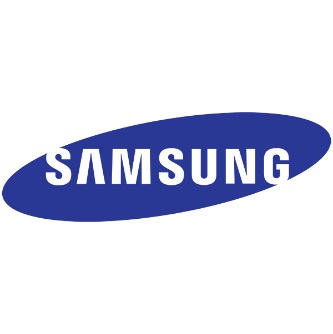 Fabricantes: 

Instituto Fraunhofer Heinrich Hertz (HHI) en Alemania  - 3Gbps, 500 Mbps.

Casio ha implementado una aplicación para Iphone, hasta 5 teléfonos al mismo tiempo y un alcance de 100 metros a 1byte.

MIT en EE.UU. que usa una sucesión de colores, que según él son inperseptibles para el ojo humano, impresas en una pantalla de una tablet (IPad).

Universidad de Strathclyde, Oxford, Edimburgo - ¨ Conexiones de Luz Visible Ultra-paralelas ¨ - micro LEDs hechos con nitruro de Galio que tienen la capacidad de parpadear a velocidades mucho mayores – 3Gbps

Samsung, LG, SIEMENS, Future Network y varias universidades TEC, UNAM, Edimburgo, MIT, ESPE  pero ninguna con la parte regulatoria ESPE.

pureLi-Fi -pureVLC







LIFI tiene un inmenso potencial, ya que puede convertir casi cualquier lámpara LED en una conexión de red.
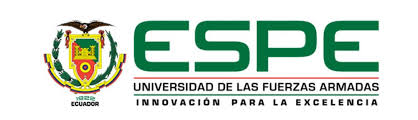 ELECTRONICA EN REDES
HARDWARE DE IEEE PARA 802.15.7
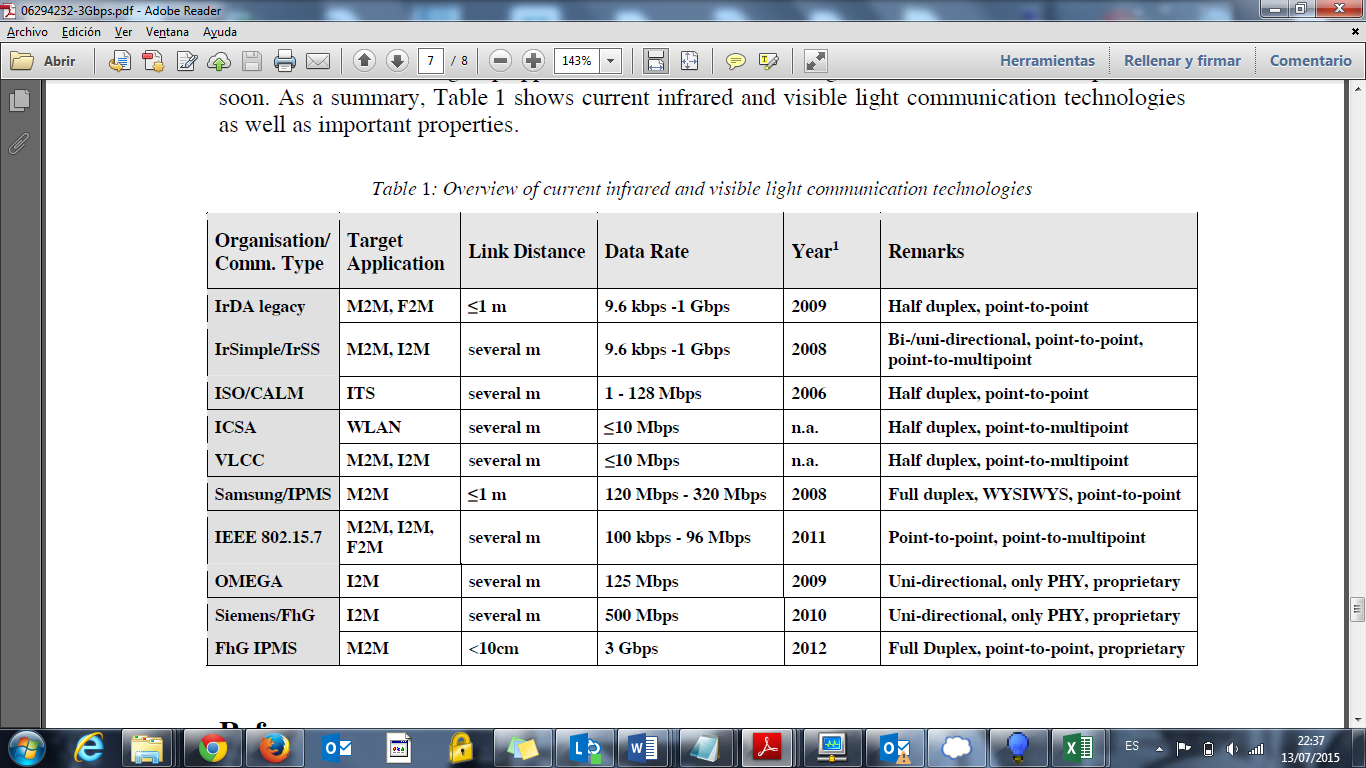 PURE VLC será la manufacturadora de lo que se tiene planeado con el Doctor Harold Hass.

En Octubre del 2011, ¨LiFi Consortium¨ 

Velocidades de más de 10 Gbps, descargas en 30 segundos.
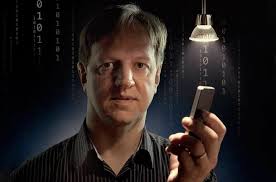 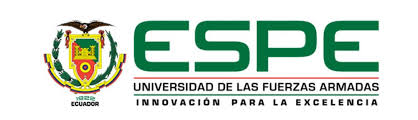 ELECTRONICA EN REDES
HARDWARE DE IEEE PARA 802.15.7
Modelos Disponibles
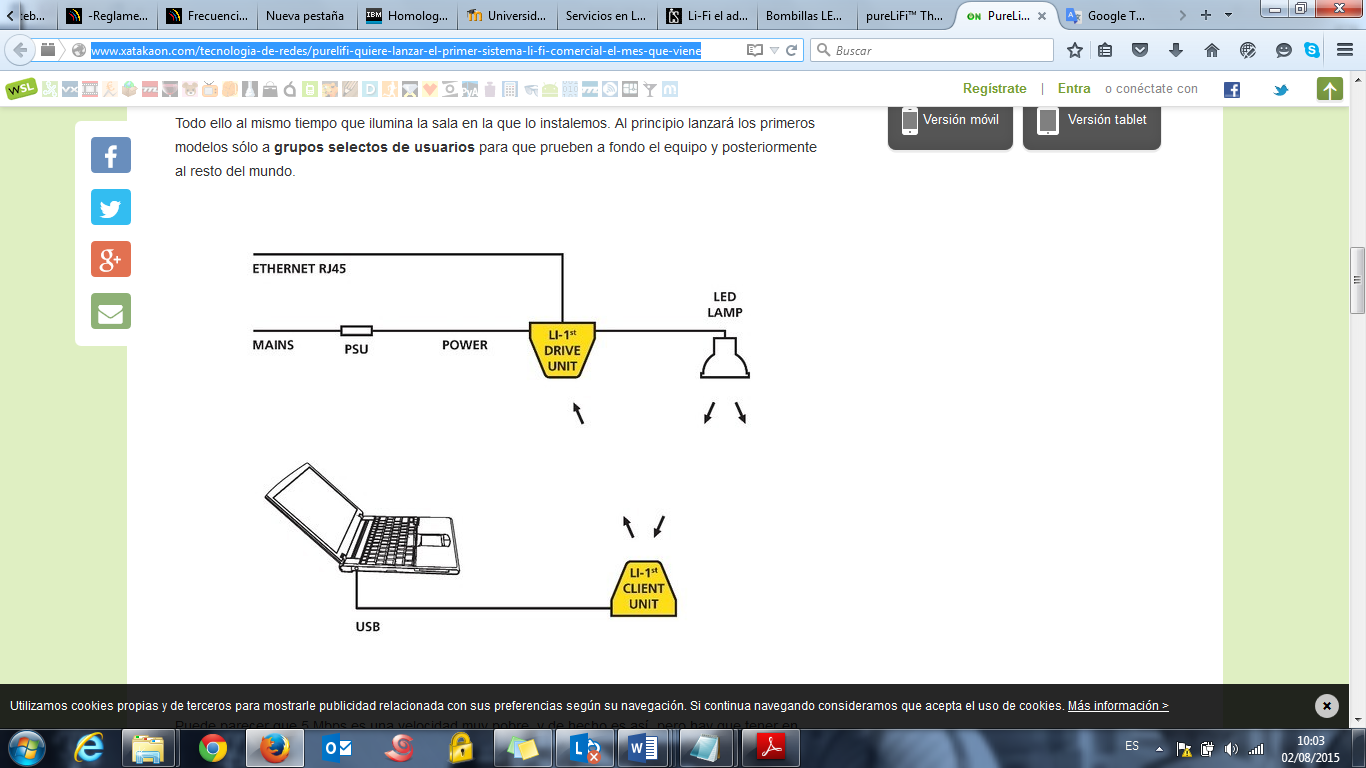 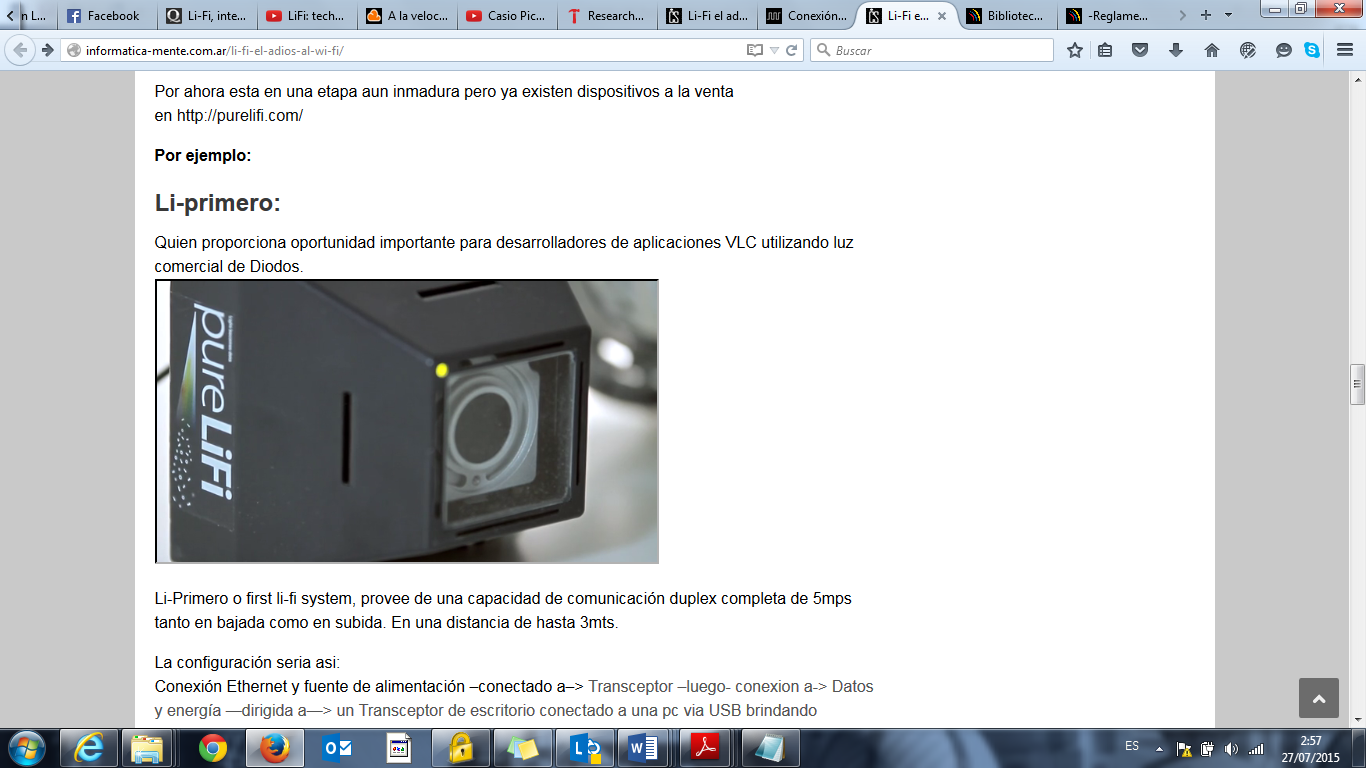 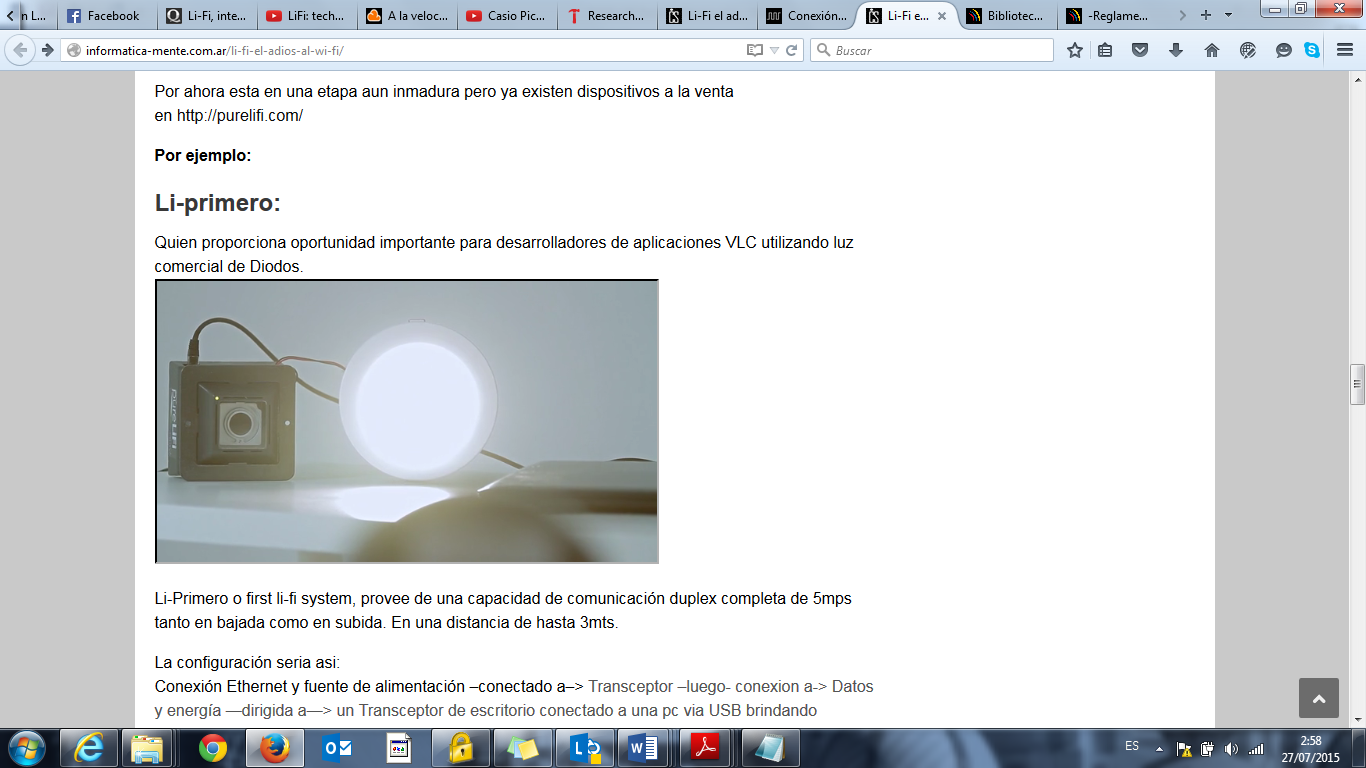 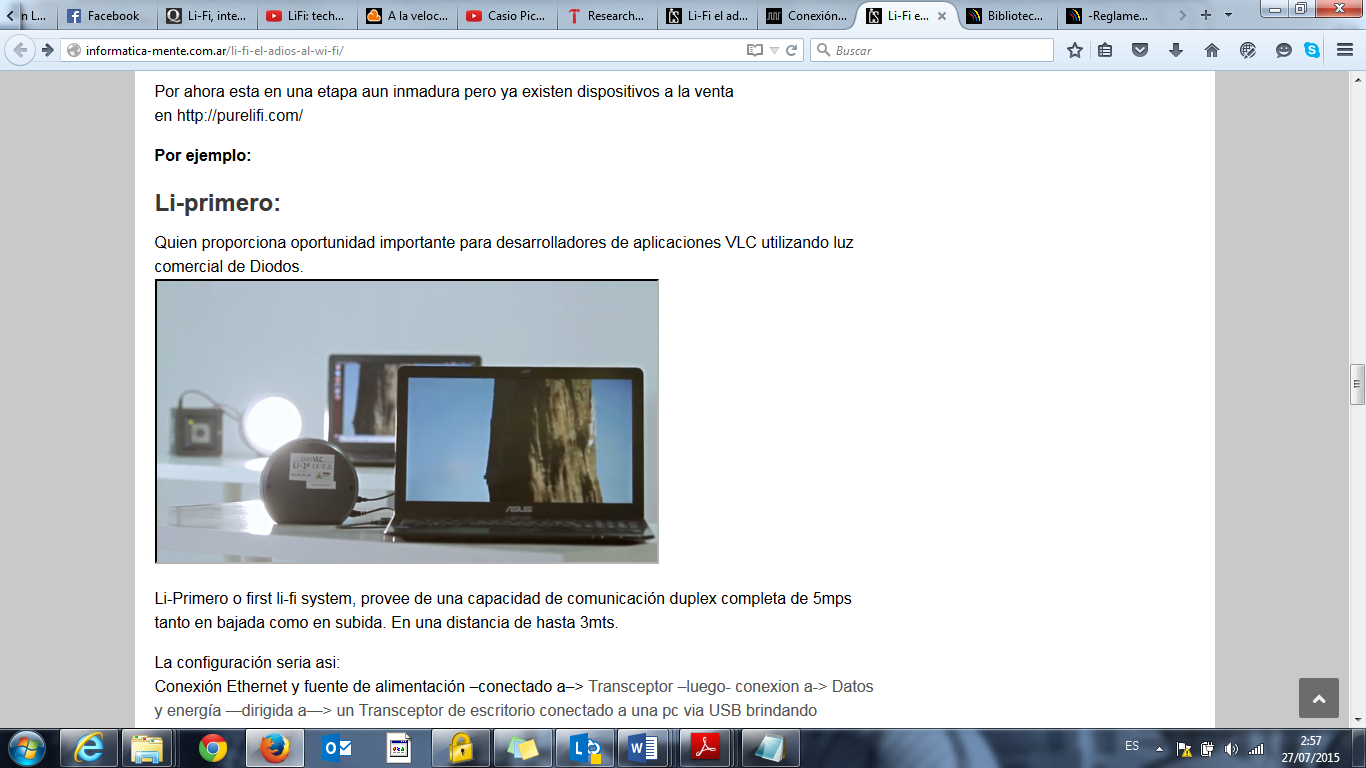 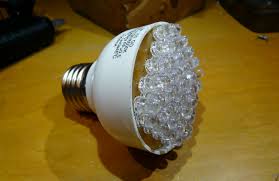 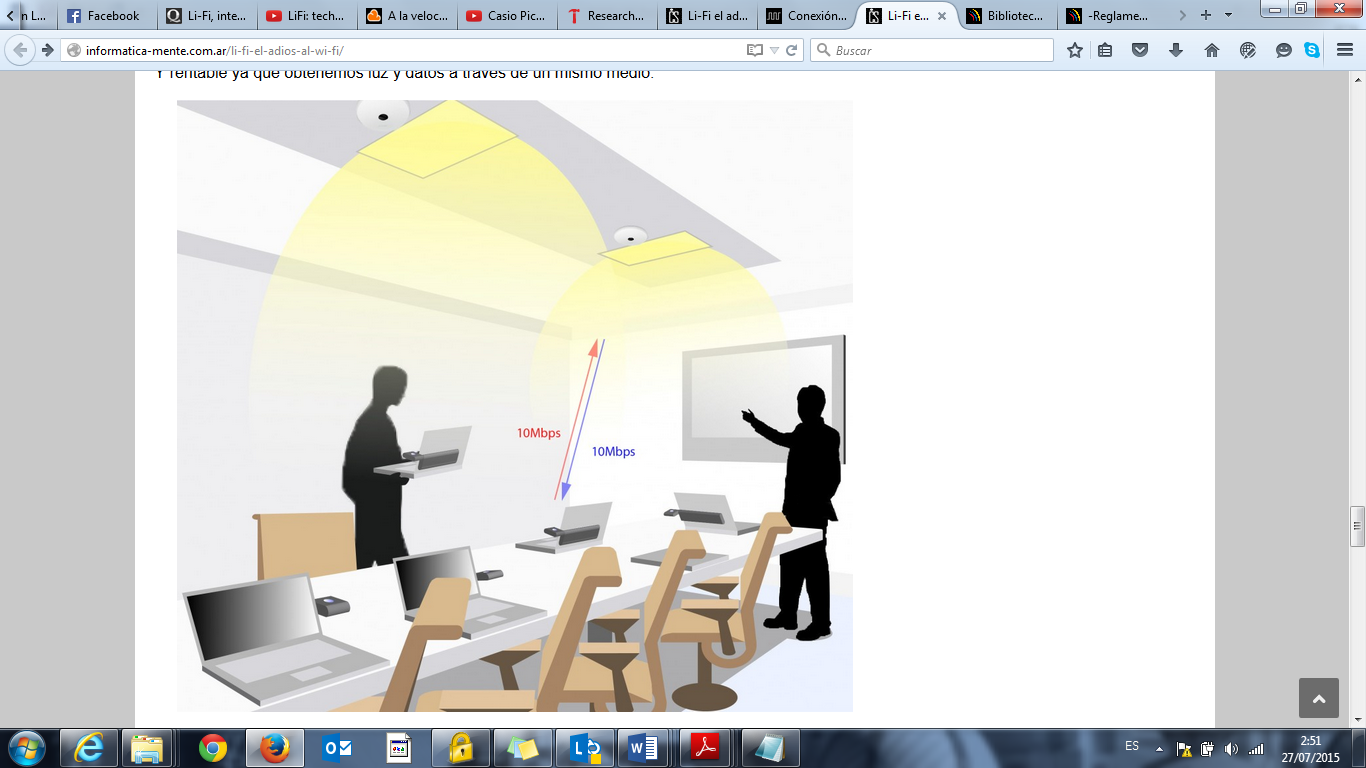 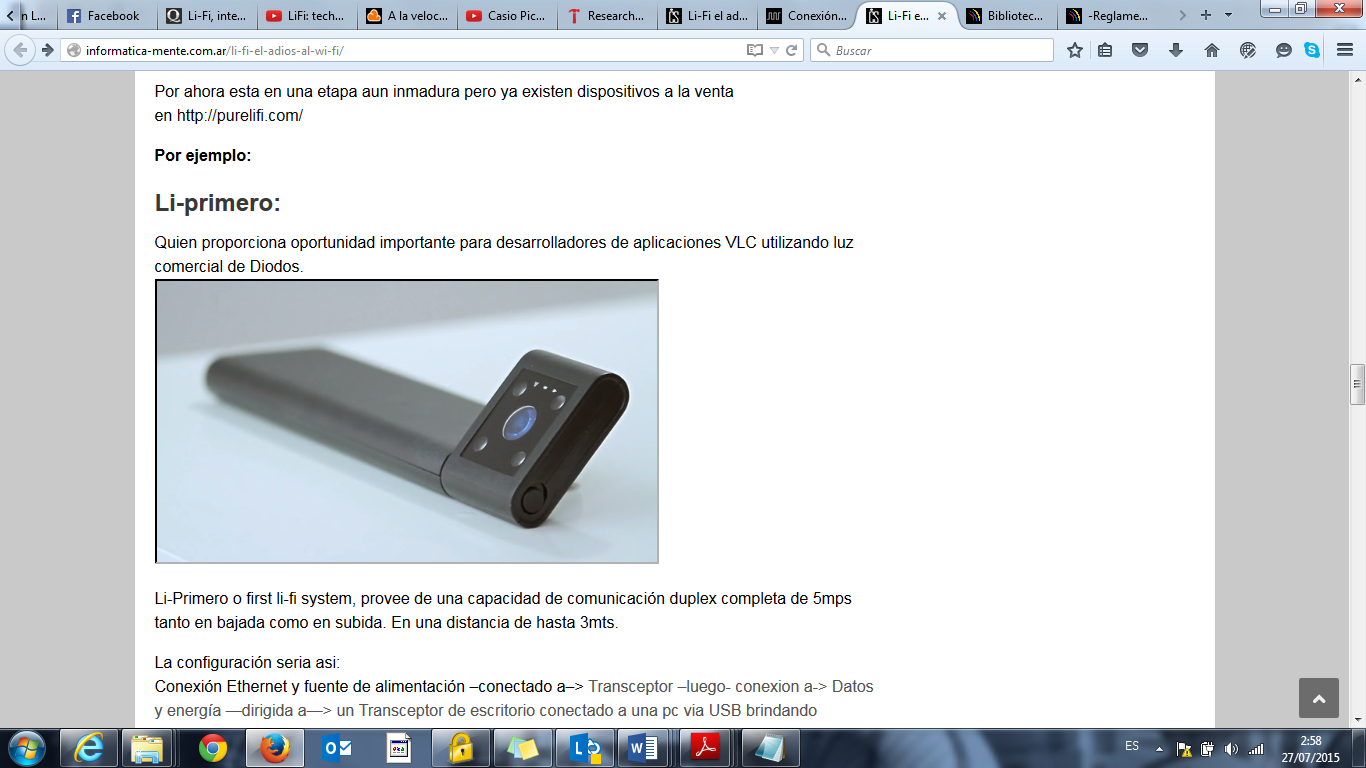 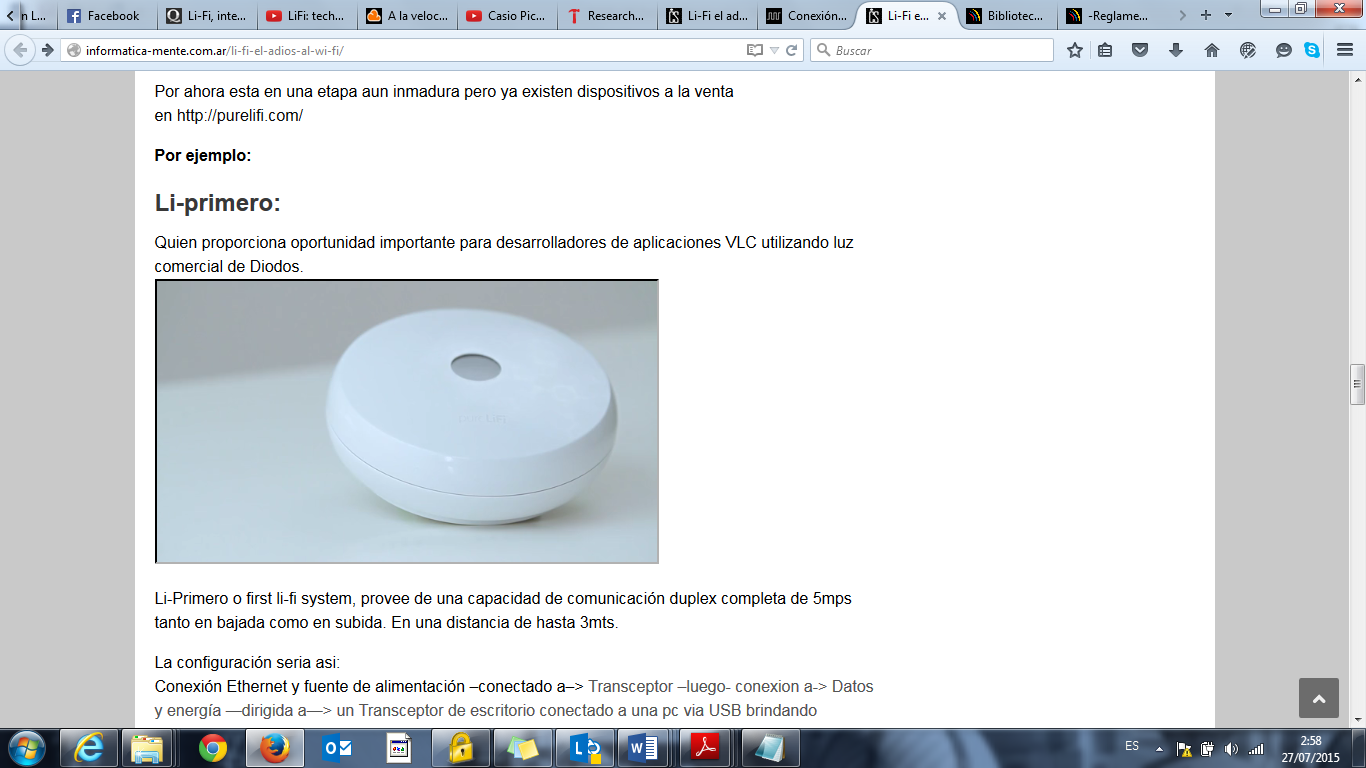 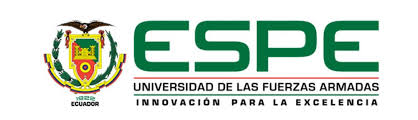 ELECTRONICA EN REDES
HARDWARE DE IEEE PARA 802.15.7
Características de Operación







Las características de operación de Li-Fi las brinda su especial modulación CSK - uso de tres fuentes de color de luz - siete bandas de color que se definen

Los tres vértices del triángulo de la constelación CSK - longitud de onda central - tres bandas de color - coordenadas de color xy

Es posible que algunas de las fuentes ópticas tengan un pico espectral a una frecuencia diferente que el centro del plan de bandas; también es posible que el espectro de la fuente óptica se distribuye entre múltiples bandas de frecuencia - La función de calibración de color
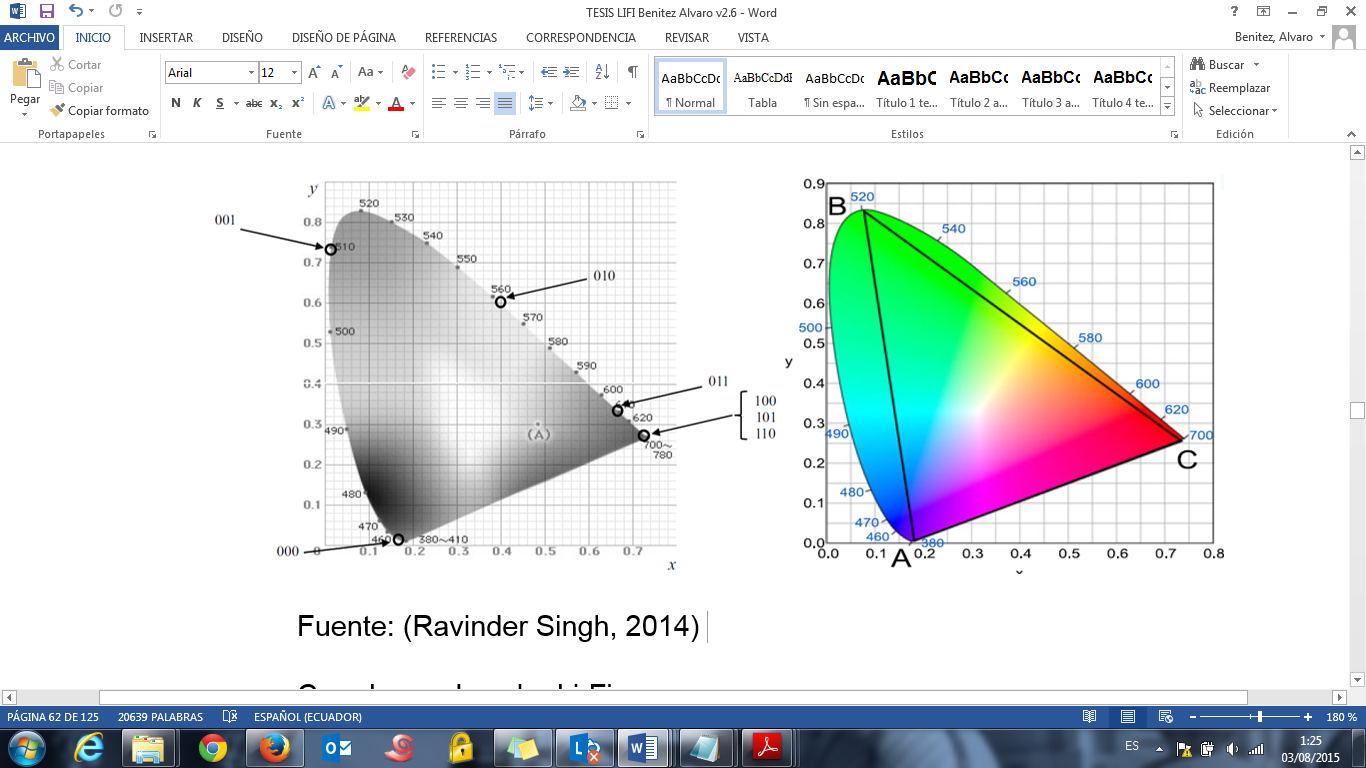 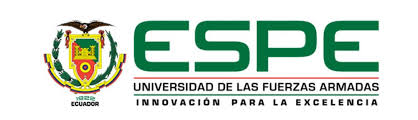 ELECTRONICA EN REDES
HARDWARE DE IEEE PARA 802.15.7
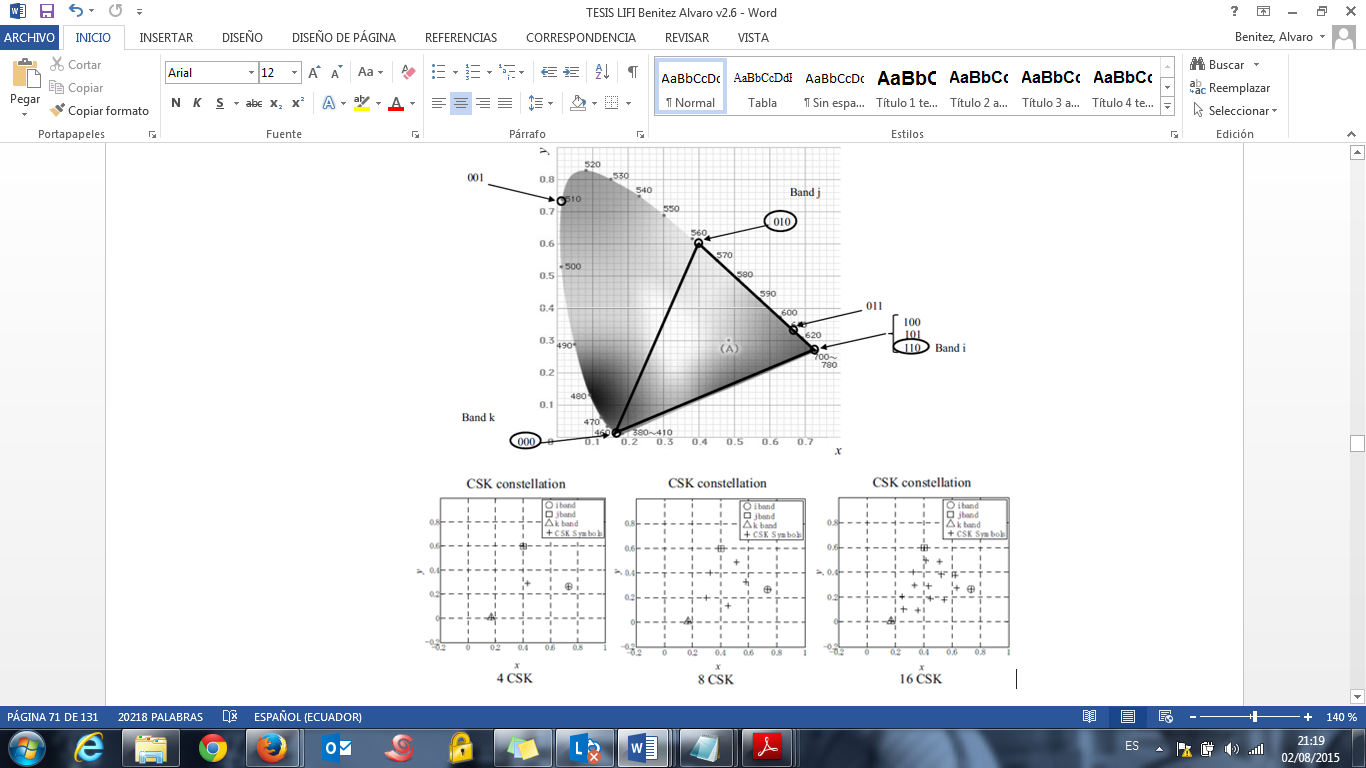 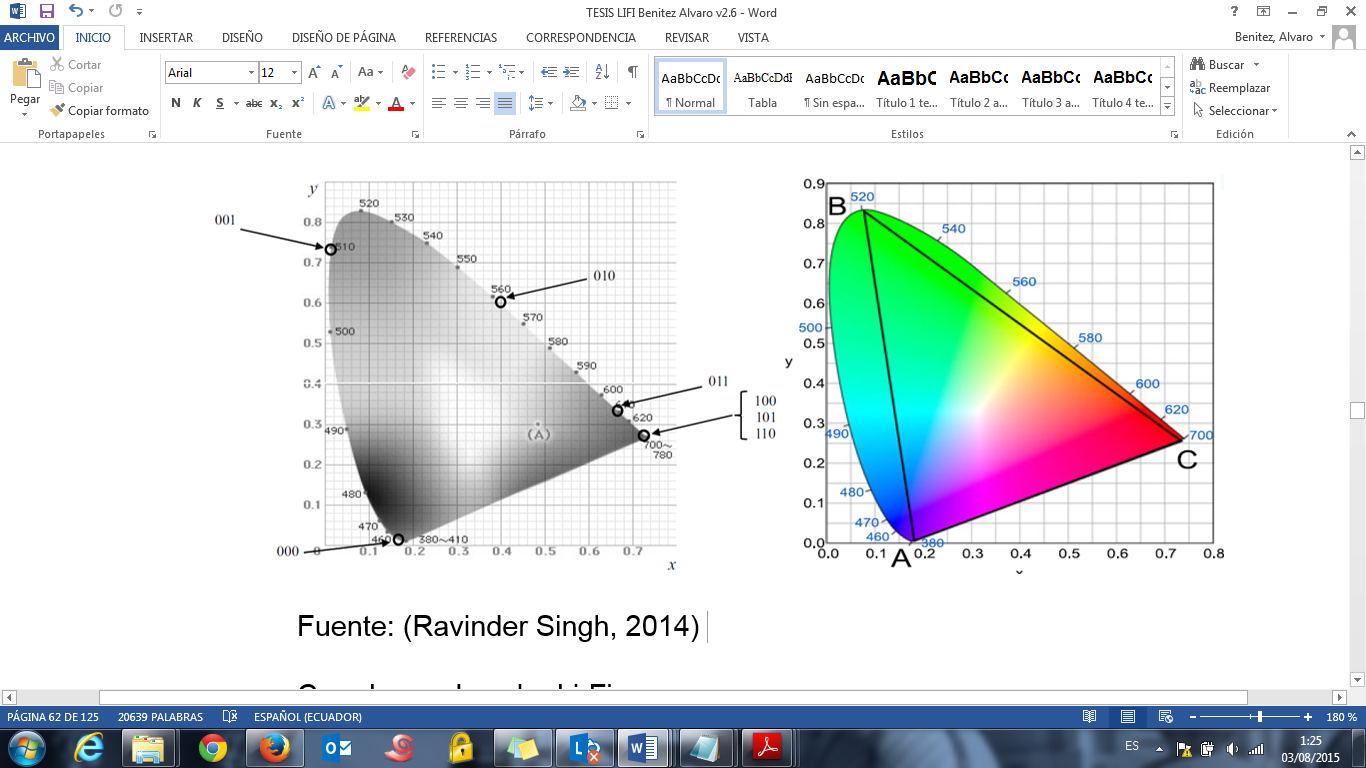 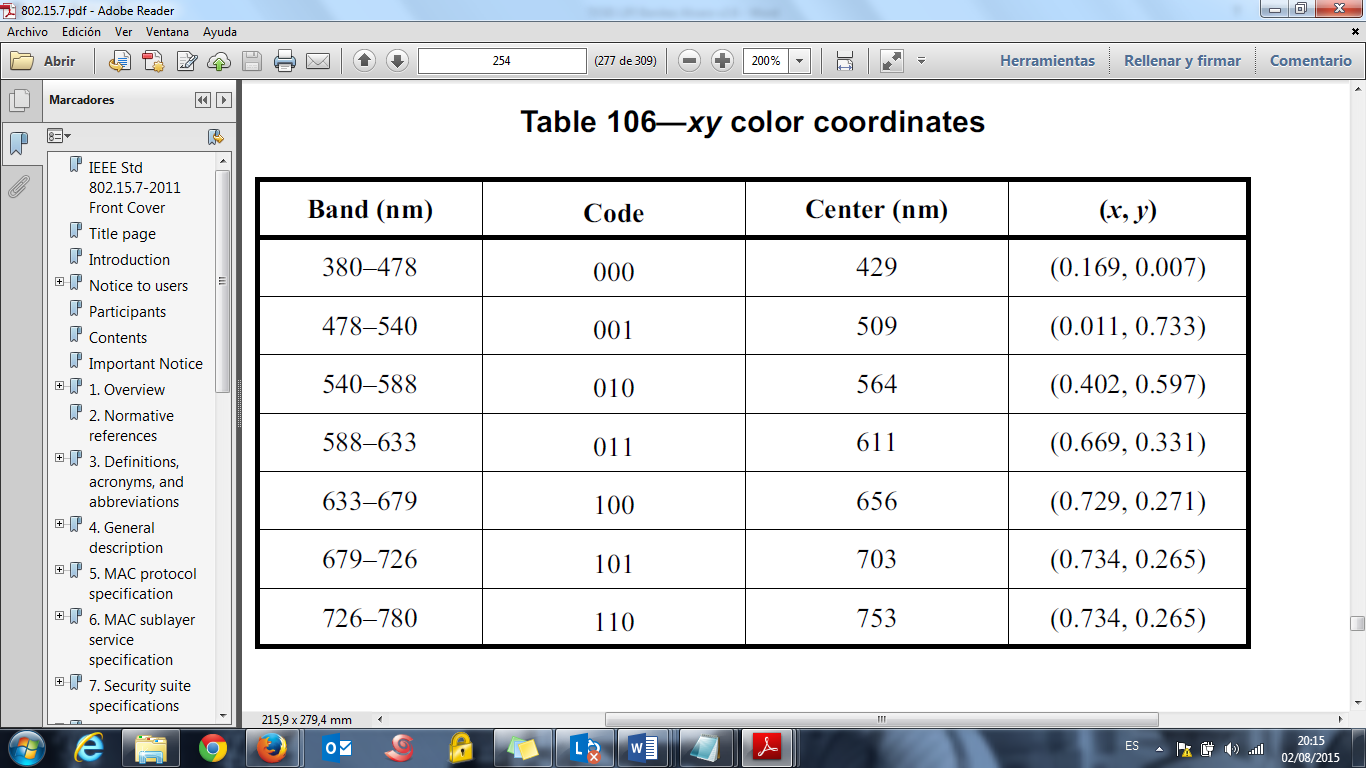 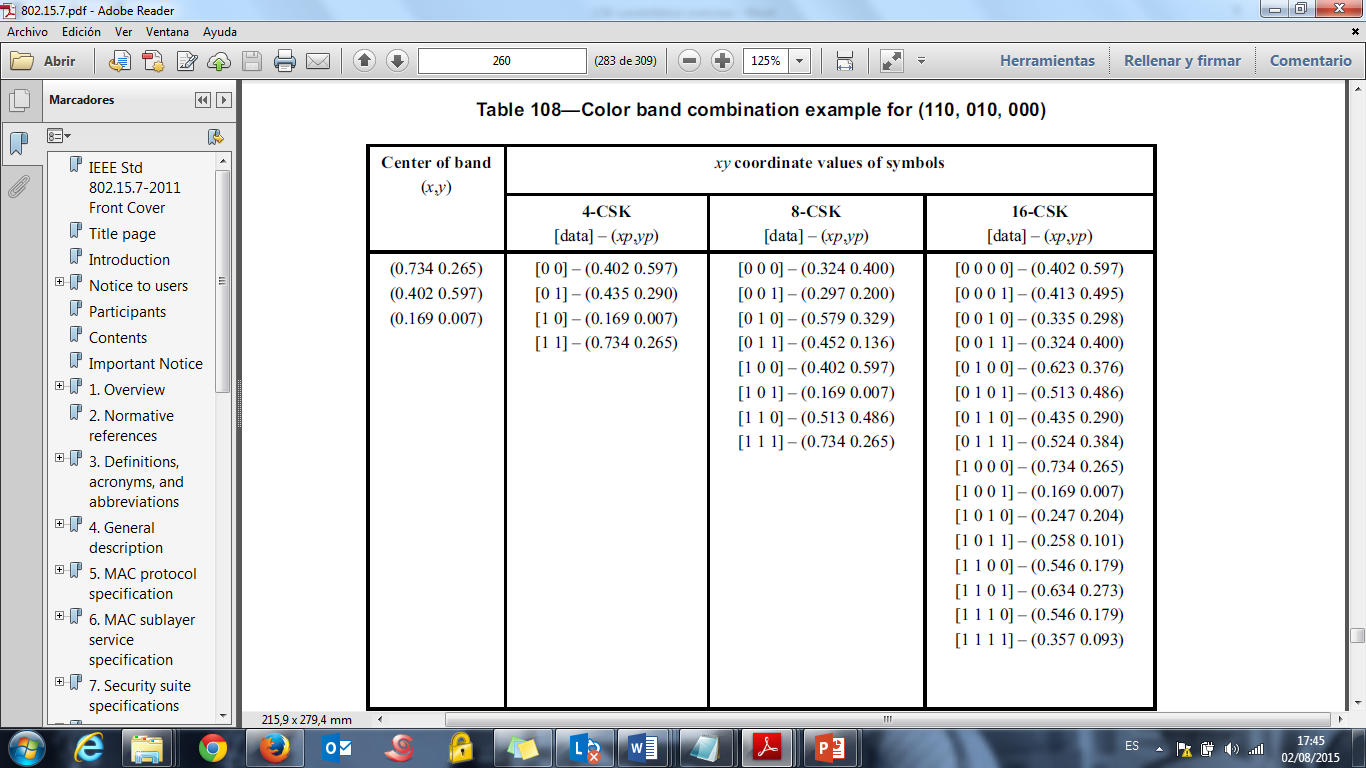 La modulación en Li-Fi es interesante, ya que 
Esta según el numero de símbolos en la 
constelación va formando triángulos.
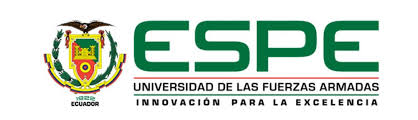 ELECTRONICA EN REDES
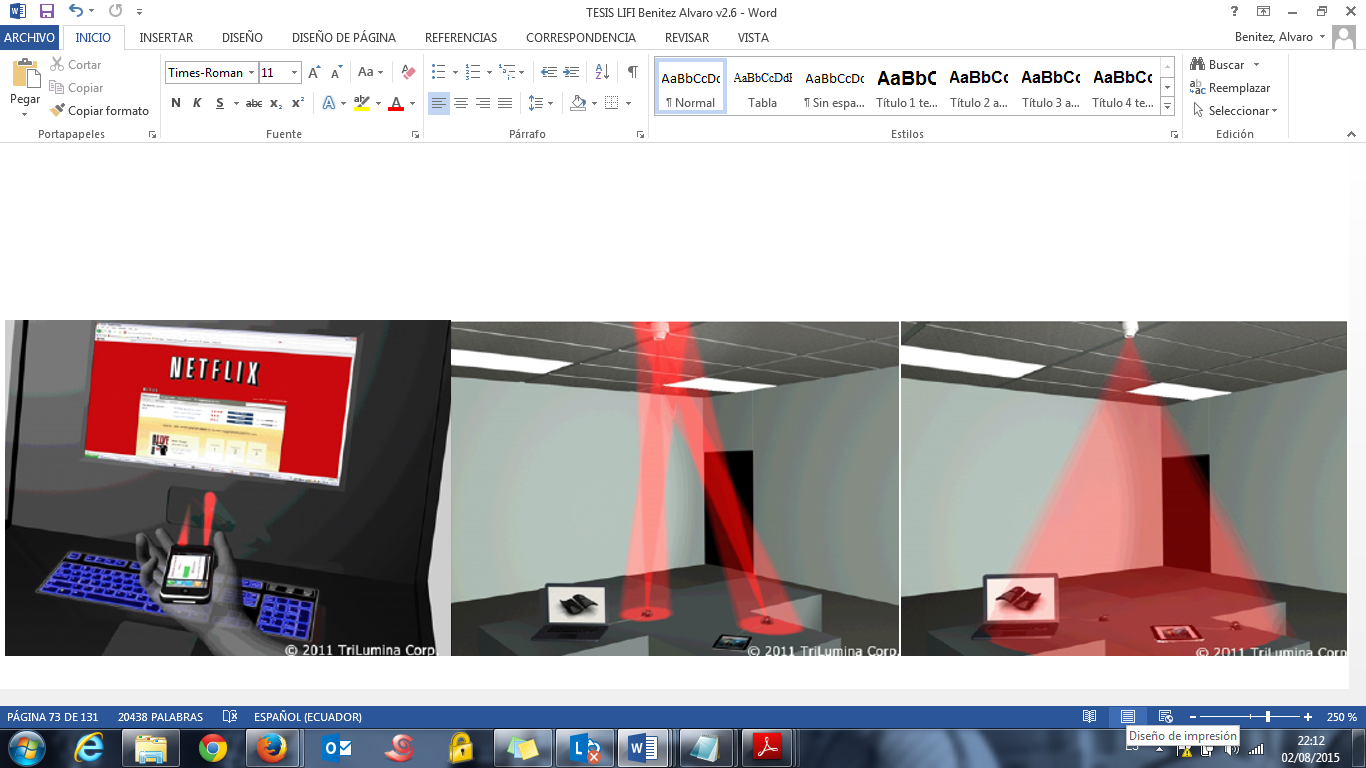 4-CSK                                                                           8-CSK






16-CSK
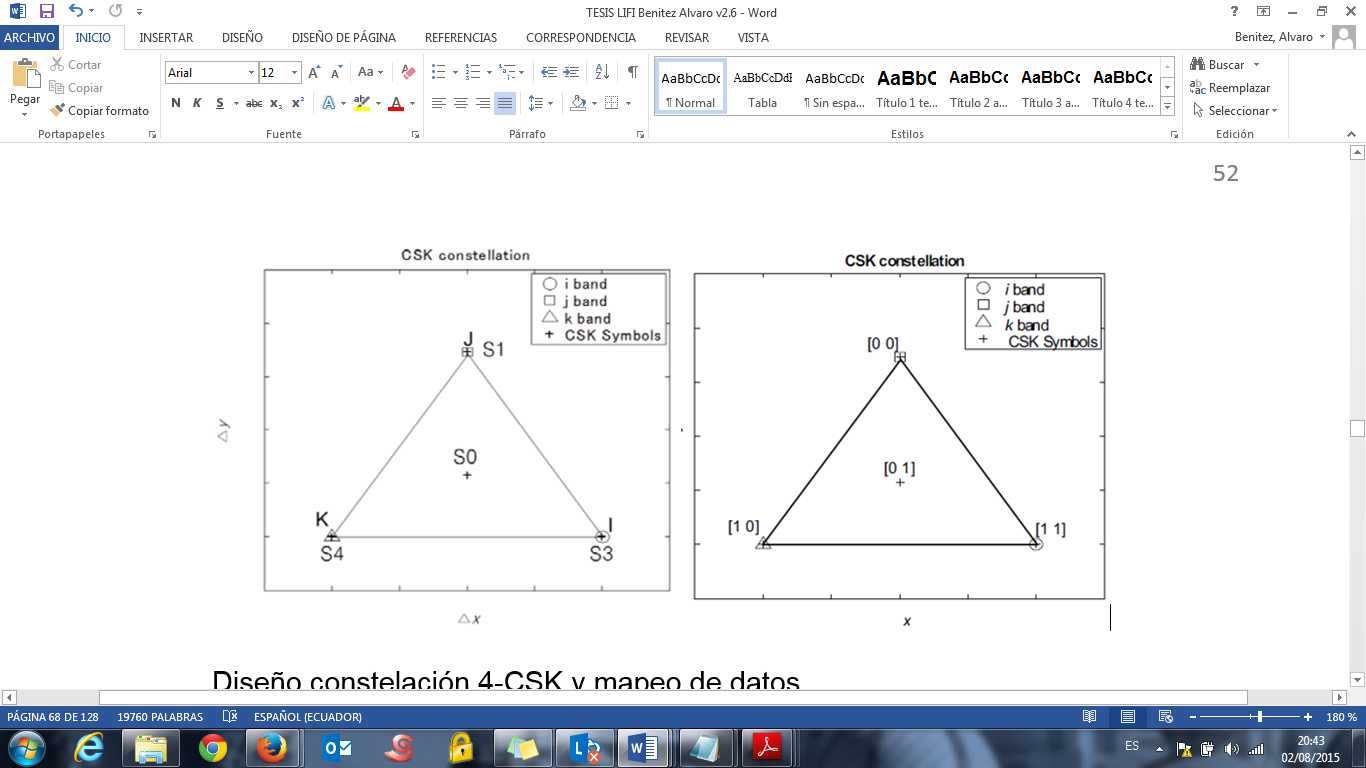 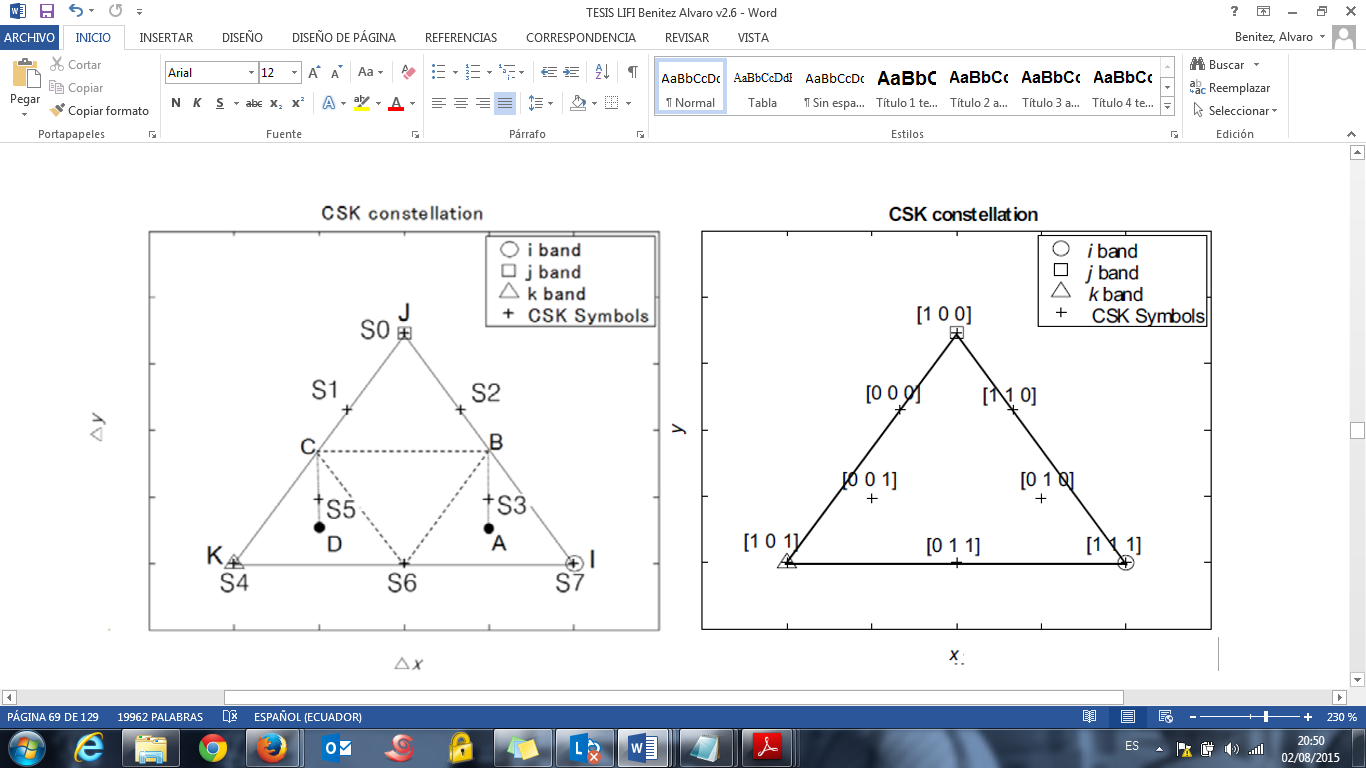 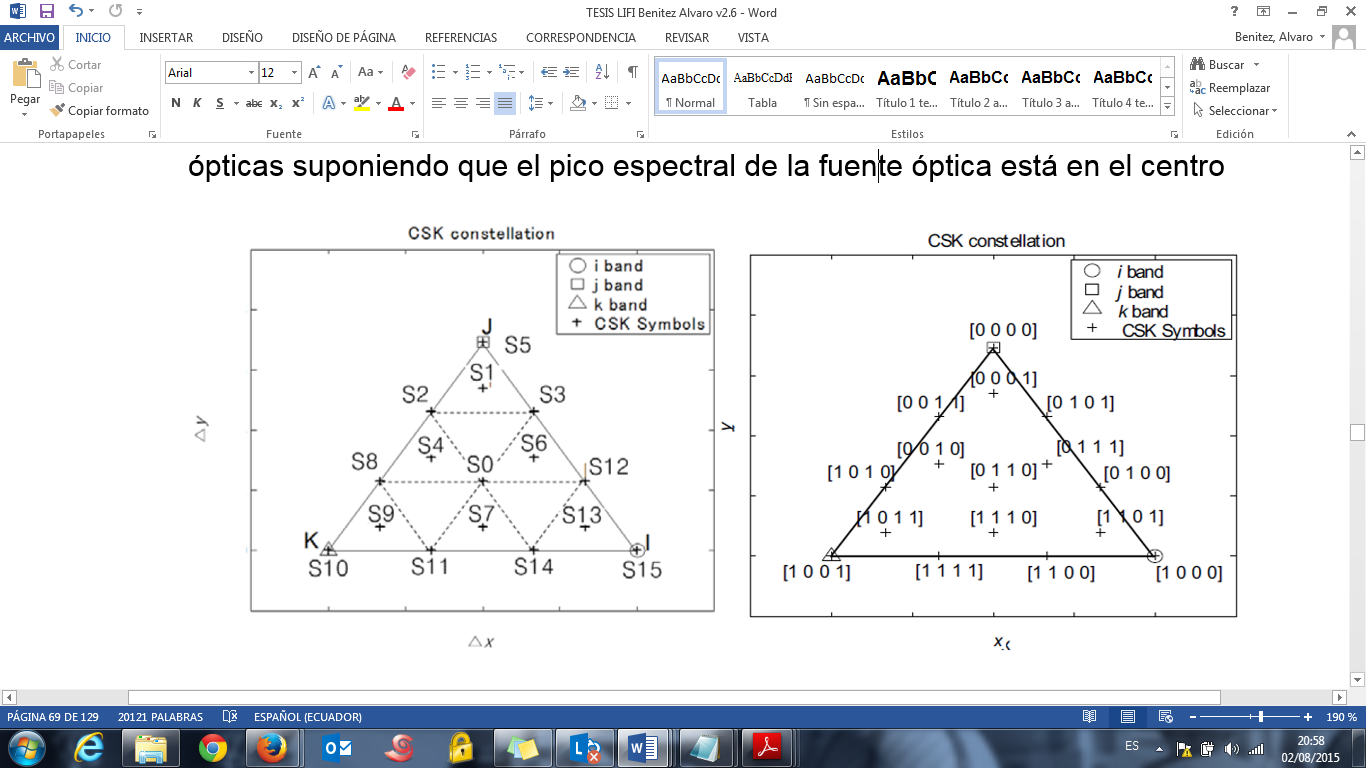 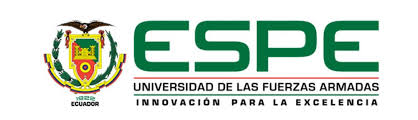 ELECTRONICA EN REDES
Costos Referenciales:




Ambiente Indoor de 6x5




Servicios Profesionales



Total
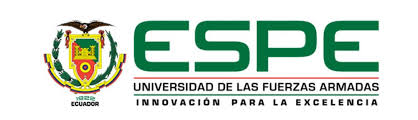 ELECTRONICA EN REDES
Compatibilidad con otros Estándares








  - Electromagnetismo

El Profesor Harald Haas importantes consideraciones: 

Capacidad: La forma en que transmitimos
Eficiencia: Hay aproximadamente 1,4 millones de antenas, utilidad de esta energía derivada a la transmisión es del 4% 
Disponibilidad: vuelos, en hospitales etc.
Seguridad: Las ondas de radio traspasan las paredes
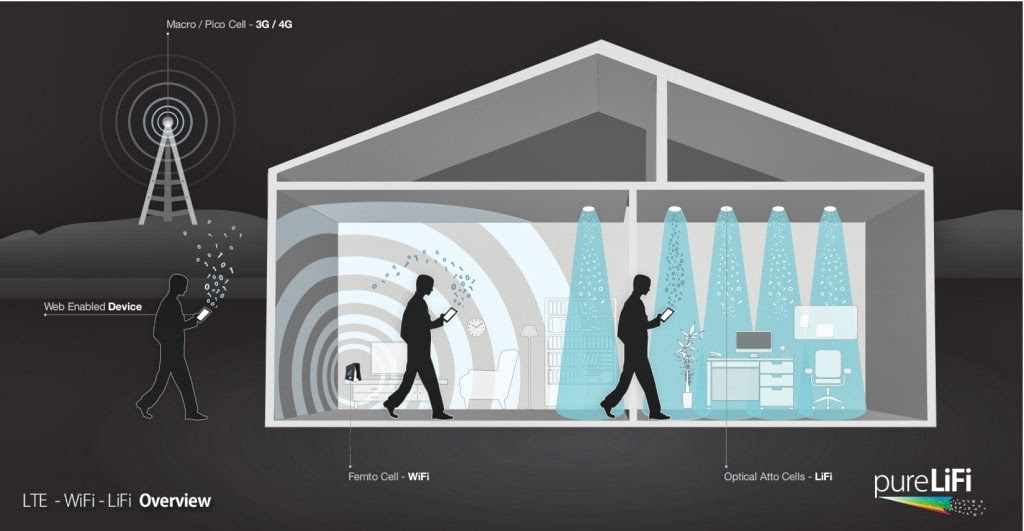 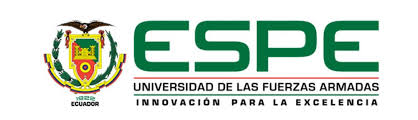 ELECTRONICA EN REDES
En base a lo expuesto anteriormente Li-Fi, permitiría una velocidad de 96Mbps, 3Gbps, 10Mbps con proyección de mayores tasas de trasferencia a futuro

Wi-Fi que con sus mejoras, tanto en modulación, propagación por medio de antenas MIMO y otras características más que las describiremos en esta sección llega a 270Mbps en su versión 802.11n

Gigabit Wi-Fi, 802.11ac es la próxima evolución de la norma Wi-Fi, que promete ofrecer altas velocidades de datos y mantener significativamente mayor rendimiento y latencia inferior, ya que puede ofrecer velocidad de datos máxima de 6,93 Gbps en modo de ancho de banda de 160MHz. (The Fifth Generation of Wi-Fi, 2014)
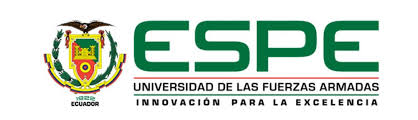 ELECTRONICA EN REDES
Para que sea compatible 802.11.ac de Wi-Fi con los estándares anteriores:

Se requiere para ser totalmente compatible con 802.11n y 802.11a.
802.11ac sólo se aplica a la banda de 5 GHz, porque no hay canales de 80 MHz y 160 MHz disponibles en la banda de 2,4 GHz.
El estándar 802.11ac permite la convivencia con 802.11n / a ya que los dispositivos al exigir un preámbulo compatible, que tiene una sección que es comprensible solo por las versiones 802.11n / a.
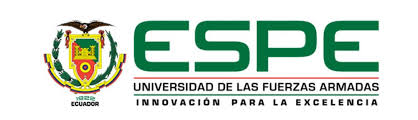 ELECTRONICA EN REDES
MARCO LEGAL EN EL ECUADOR
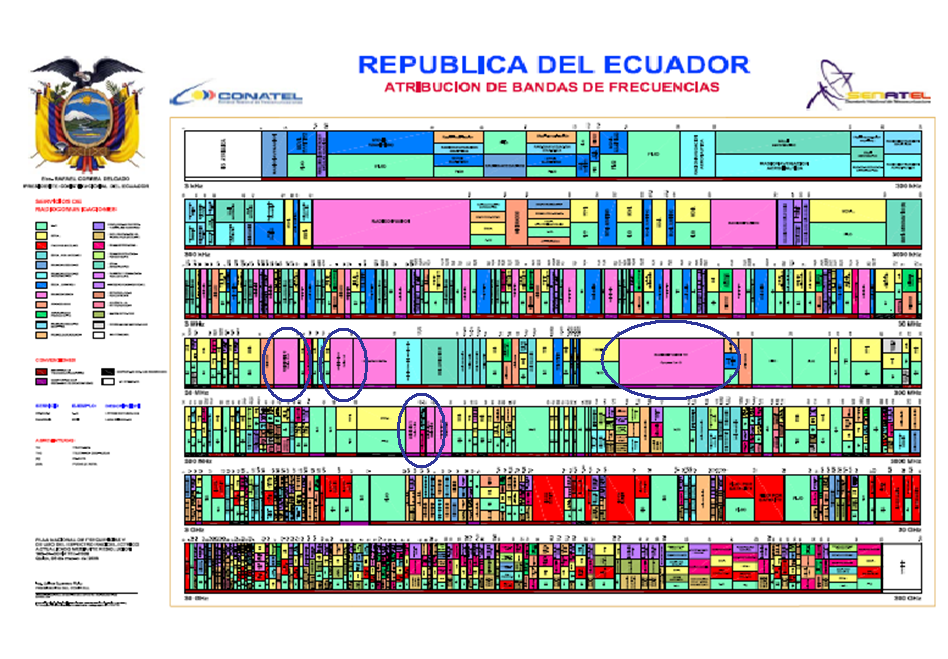 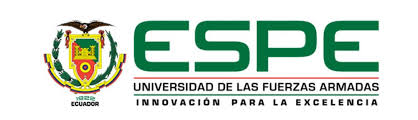 ELECTRONICA EN REDES
MARCO LEGAL EN EL ECUADOR
En la regulación ecuatoriana la tecnología Li-Fi no está normada ya que no se encuentra dentro del espectro radioeléctrico al cual se hace referencia en el Plan Nacional de Frecuencias. Resolución No. TEL-391-15-CONATEL-2012 emitida el 04 de Julio del 2012, estas se realizaron en base a las modificaciones del Plan Nacional de Frecuencias de septiembre de 2008.

En el Ecuador no existe una normativa que regule cada uno de las tecnologías de banda ancha, la única regulación existente para este tipo de aplicaciones es la publicada en el Registro Oficial N° 143 del 11 de noviembre del 2005, cuyo objetivo fundamental es la regulación de los sistemas de radiocomunicaciones que utilizan técnicas de Modulación Digital de Banda Ancha
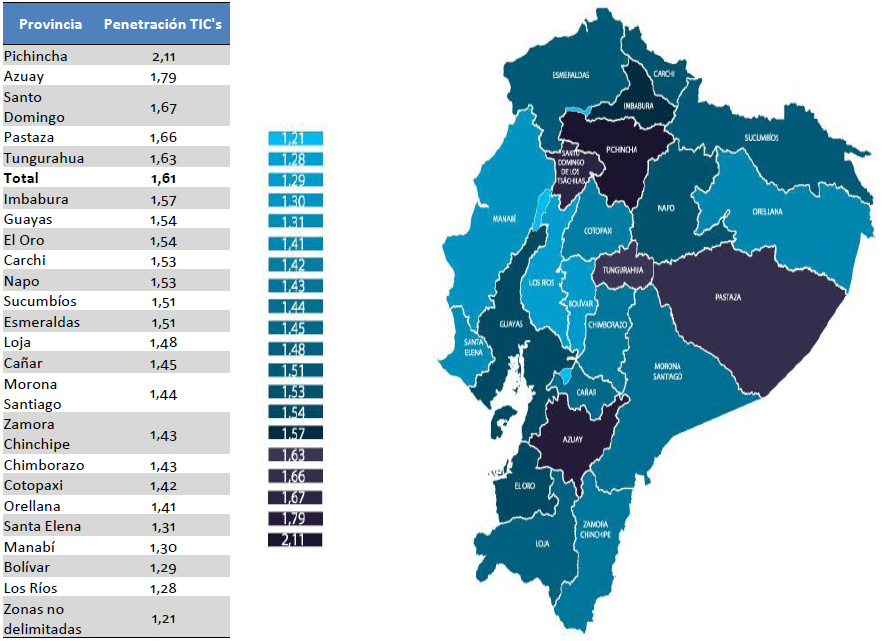 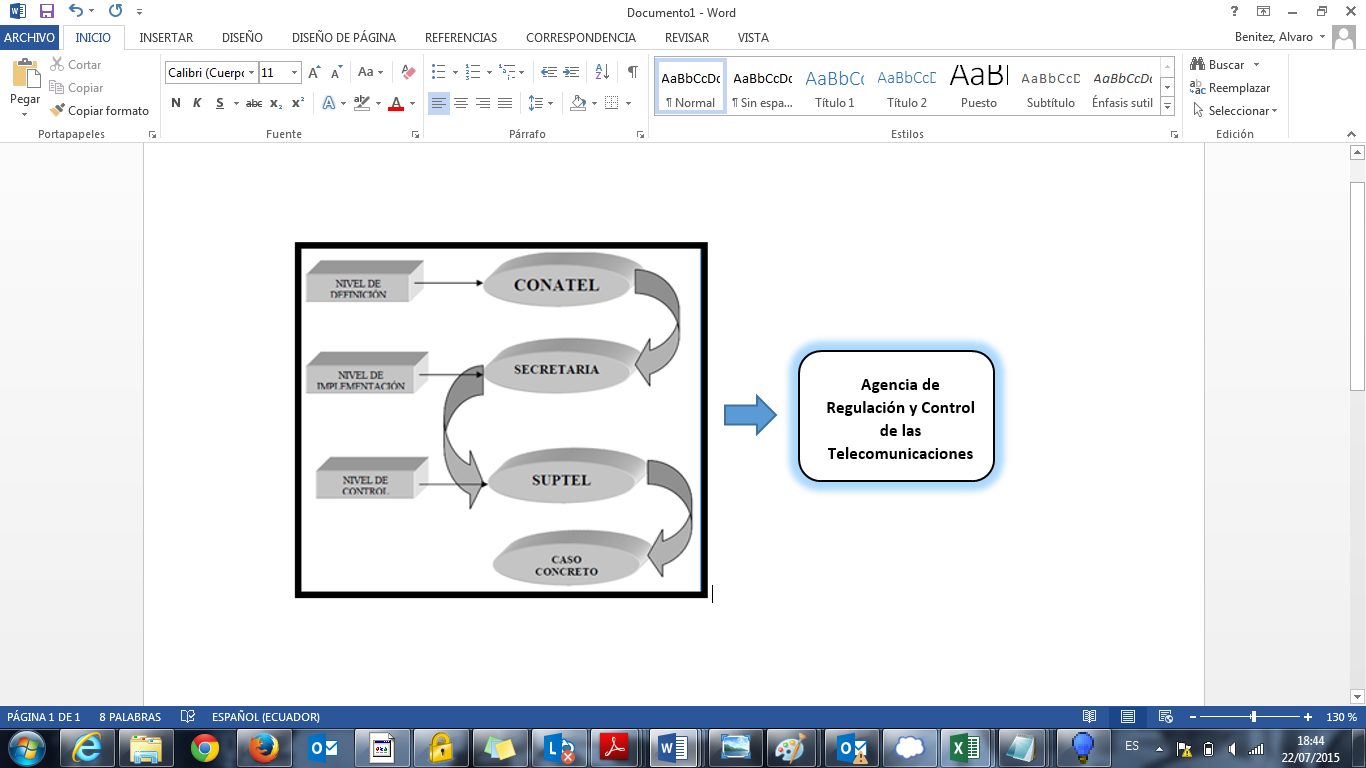 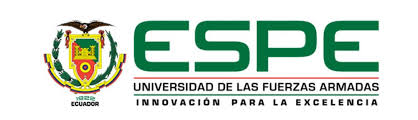 ELECTRONICA EN REDES
MARCO LEGAL EN EL ECUADOR
En términos jurídico-administrativos hasta el 2014, puesto que en el año 2015 se unificaron en la Agencia de Regulación y Control de las Telecomunicaciones las entidades siguientes:
 
La Superintendencia de Telecomunicaciones (SUPERTEL).
La Secretaria Nacional de Telecomunicaciones (SENATEL).
El Consejo Nacional de Telecomunicaciones (CONATEL).
 
El reglamento general a la ley especial de telecomunicaciones (publicado en el registro oficial 404 del 4 de septiembre de 2001), establece como competencia de la secretaria Nacional de Telecomunicaciones; “proponer el MINTEL los estándares y anteproyectos de la normativa necesaria para asegurar el adecuado funcionamiento, homologación, conexión e interconexión de las redes de telecomunicaciones”

En el país todavía no existe un marco regulatorio a los sistemas inalámbricos, pero actualmente se está trabajando en el Plan Nacional de Desarrollo de las Telecomunicaciones PNDT 2007-2012 en el espectro radioeléctrico actual de 8.3KHz a 3000GHz.
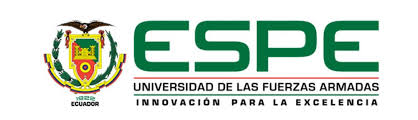 ELECTRONICA EN REDES
MARCO LEGAL EN EL ECUADOR
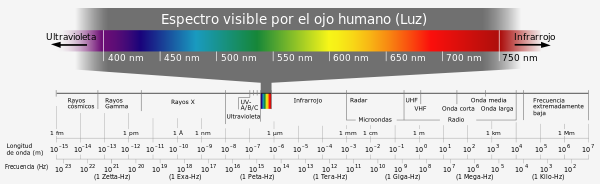 Al hablar sobre las frecuencias de operación cabe mencionar de primer plano que el espectro electromagnético comprende:
 
Ondas de Radio (Radio-waves)  
Infrarrojo (Infra-red) 
Luz visible (visible light)
Ultra violeta (ultra-violet) 
Rayos x (x-rays)
Rayos gama (Gamma rays)
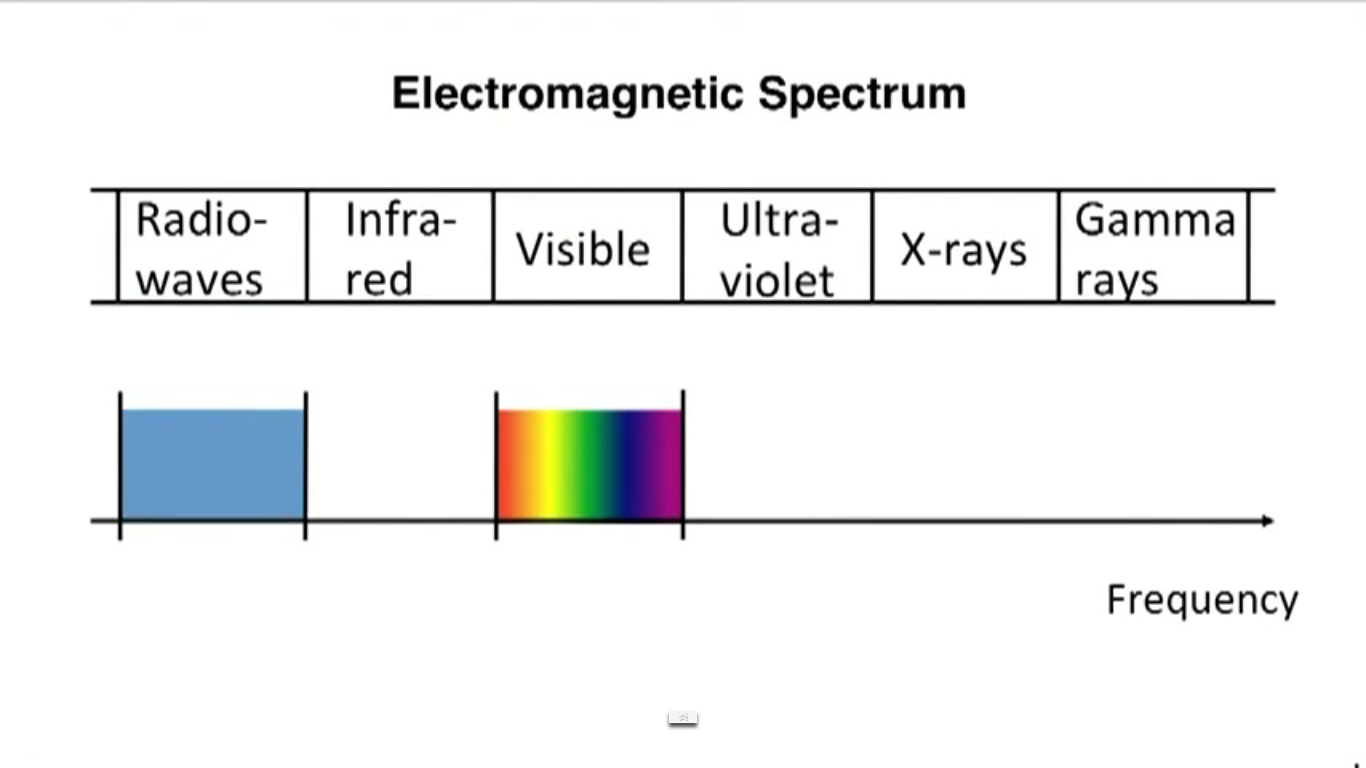 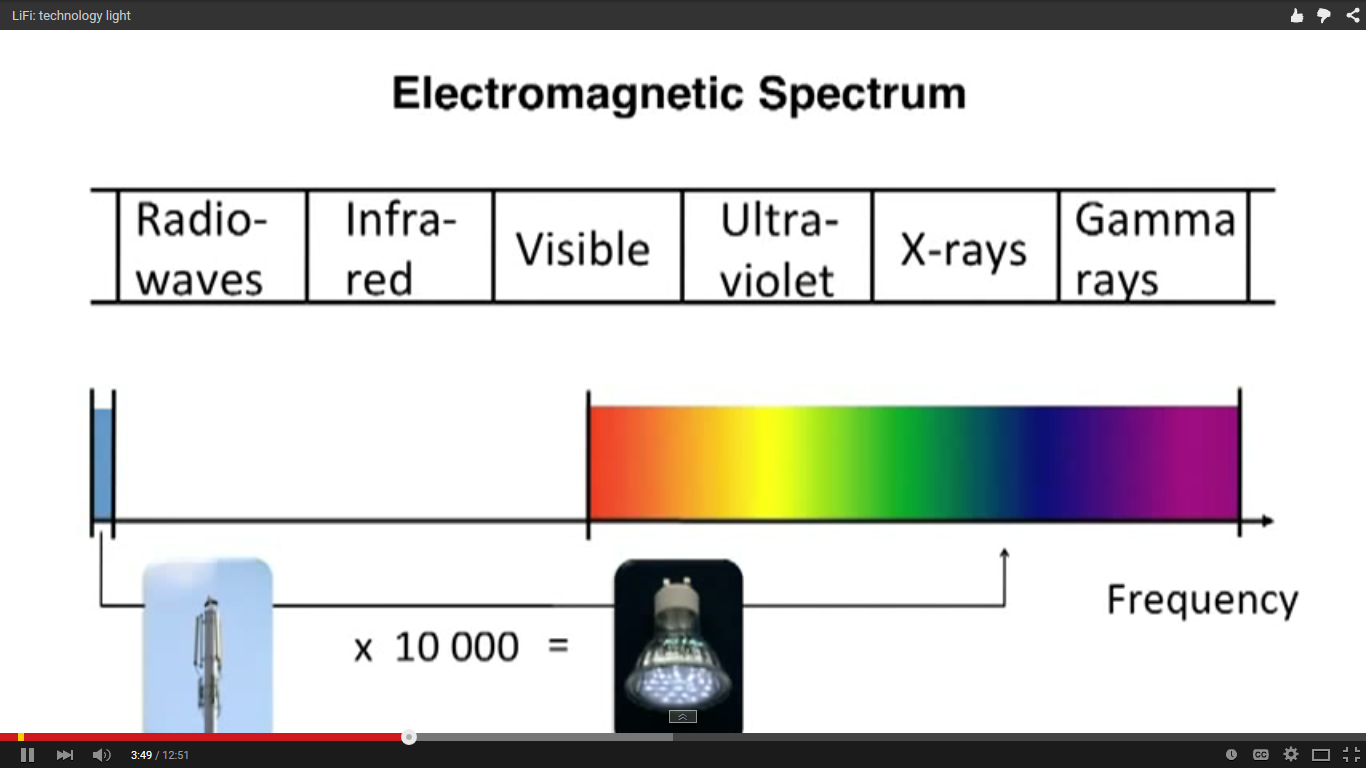 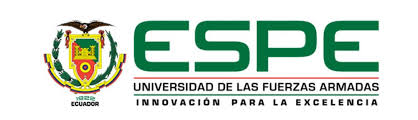 Requerimientos del Despliegue de Li-Fi
ELECTRONICA EN REDES
Asignación de Bandas de Transmisión:

                                                                      

                                                                               CSK sin Codificar croma de colores



      RGB: Rojo, Verde, Azul. 
      Espectro de Luz Visible 


                                          Bandas de Trasmisión e Longitud de Onda
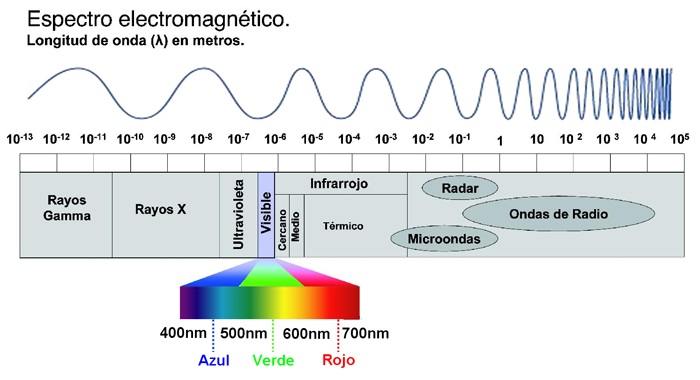 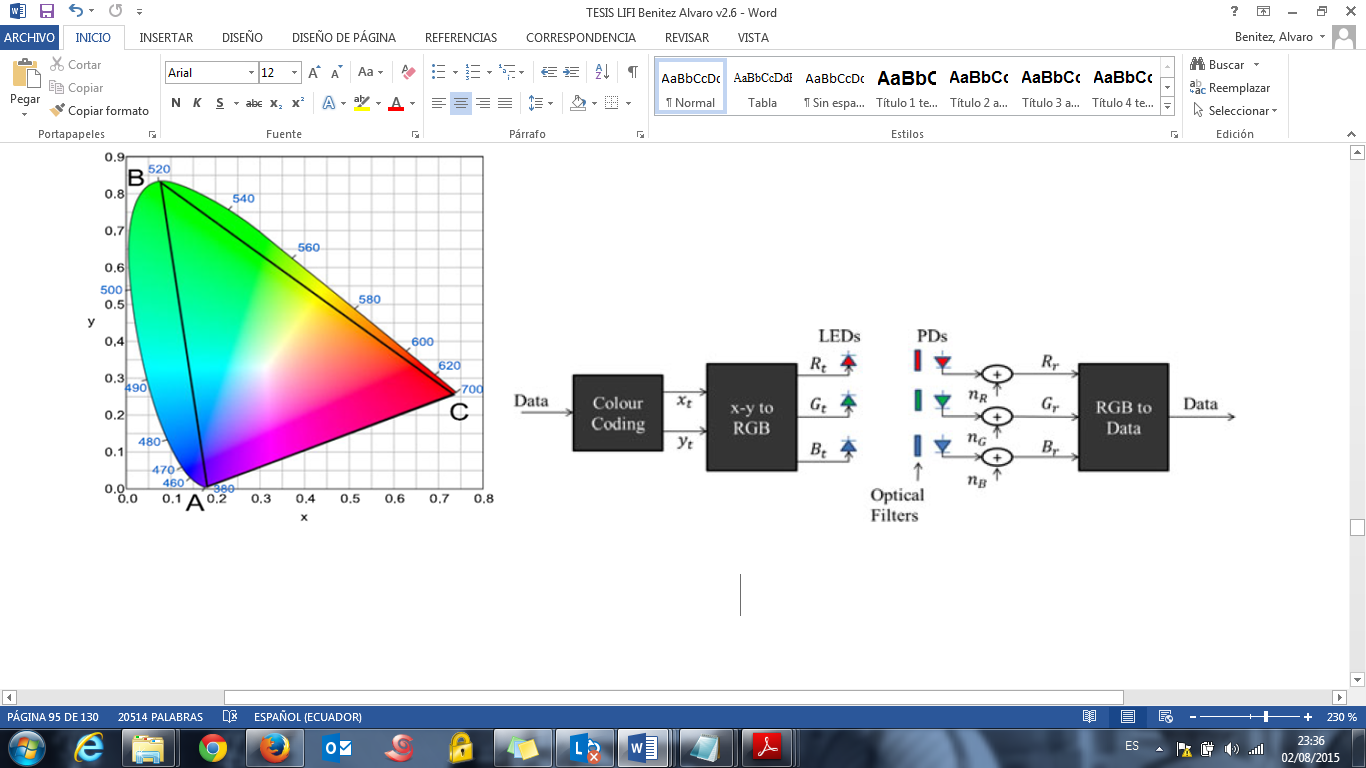 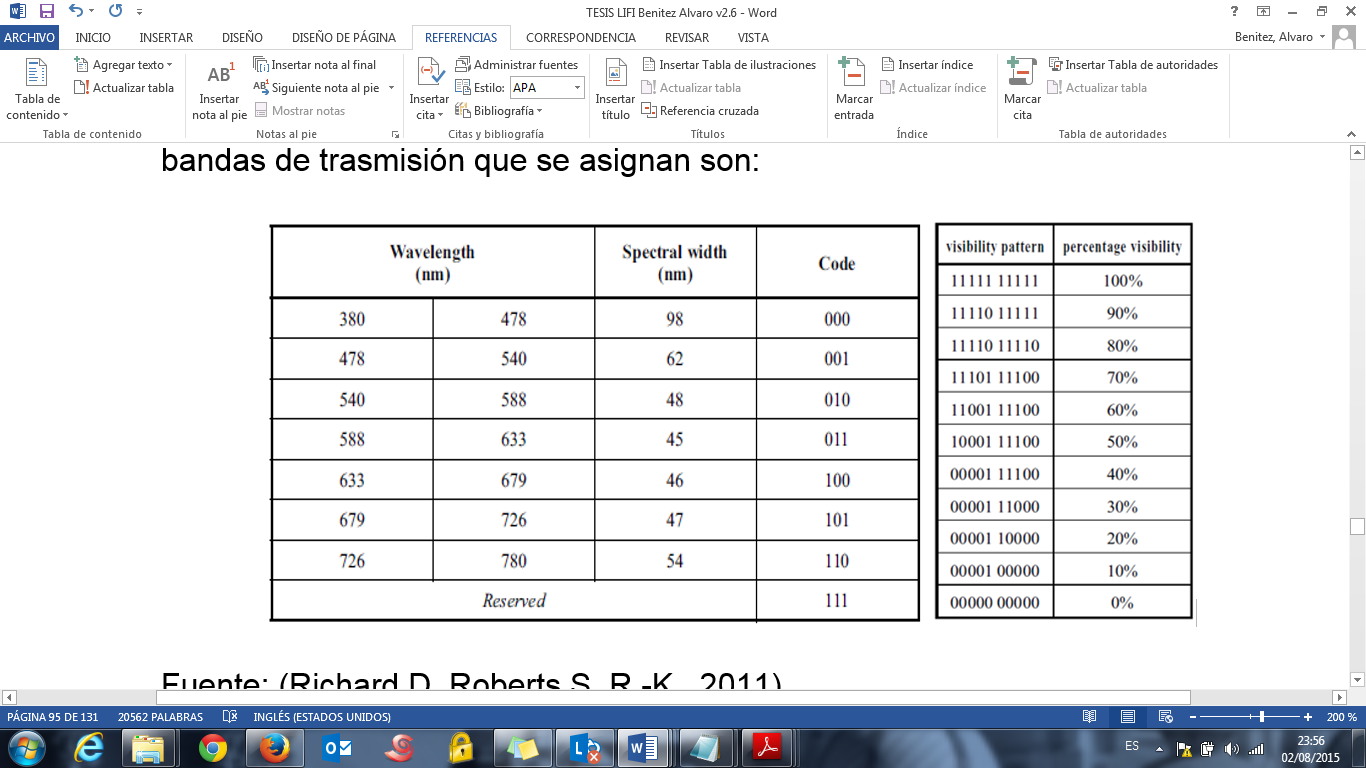 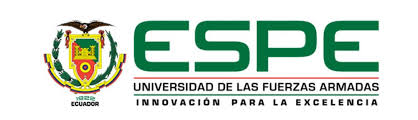 ELECTRONICA EN REDES
Requerimientos del Despliegue de Li-Fi
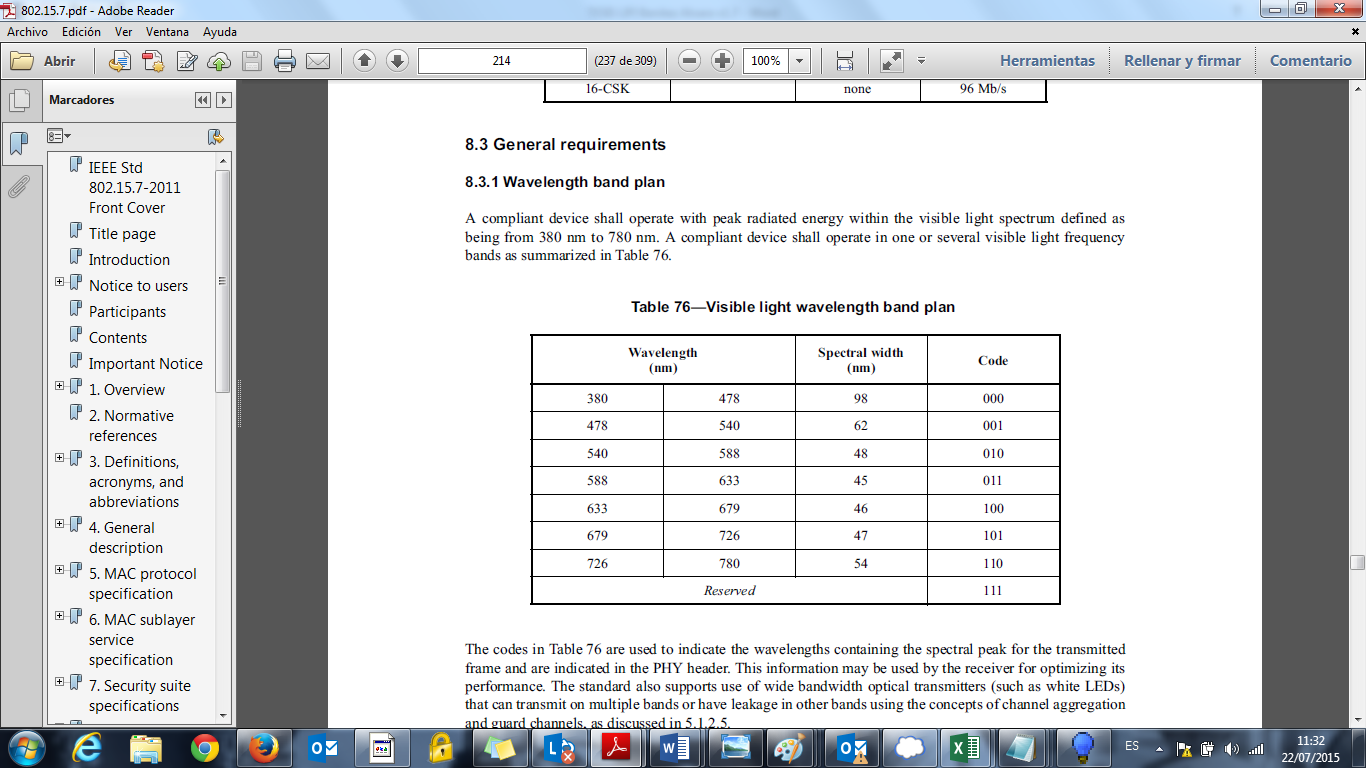 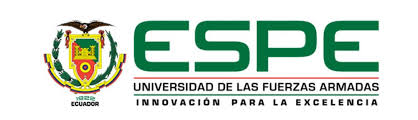 ELECTRONICA EN REDES
Requerimientos del Despliegue de Li-Fi
PROPUESTA DEL MARCO REGULATORIO PARA SISTEMAS CON TECNOLOGIA 802.15.7 (Li-Fi)

Consideraciones
Desarrollo de la Norma Técnica
Generalidades
Términos y Definiciones 
Atribuciones 
Norma Técnica 
Bandas de Frecuencia.
Configuración de Sistemas a través de la Luz Visible
Homologación de Equipos y Registro
Derechos y Obligaciones Usuario
Control 
Conclusiones acerca de Factibilidad Legal para la Operación Li-Fi
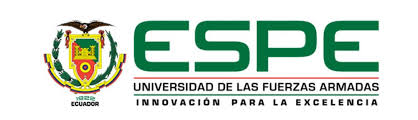 ELECTRONICA EN REDES
Requerimientos del Despliegue de Li-Fi
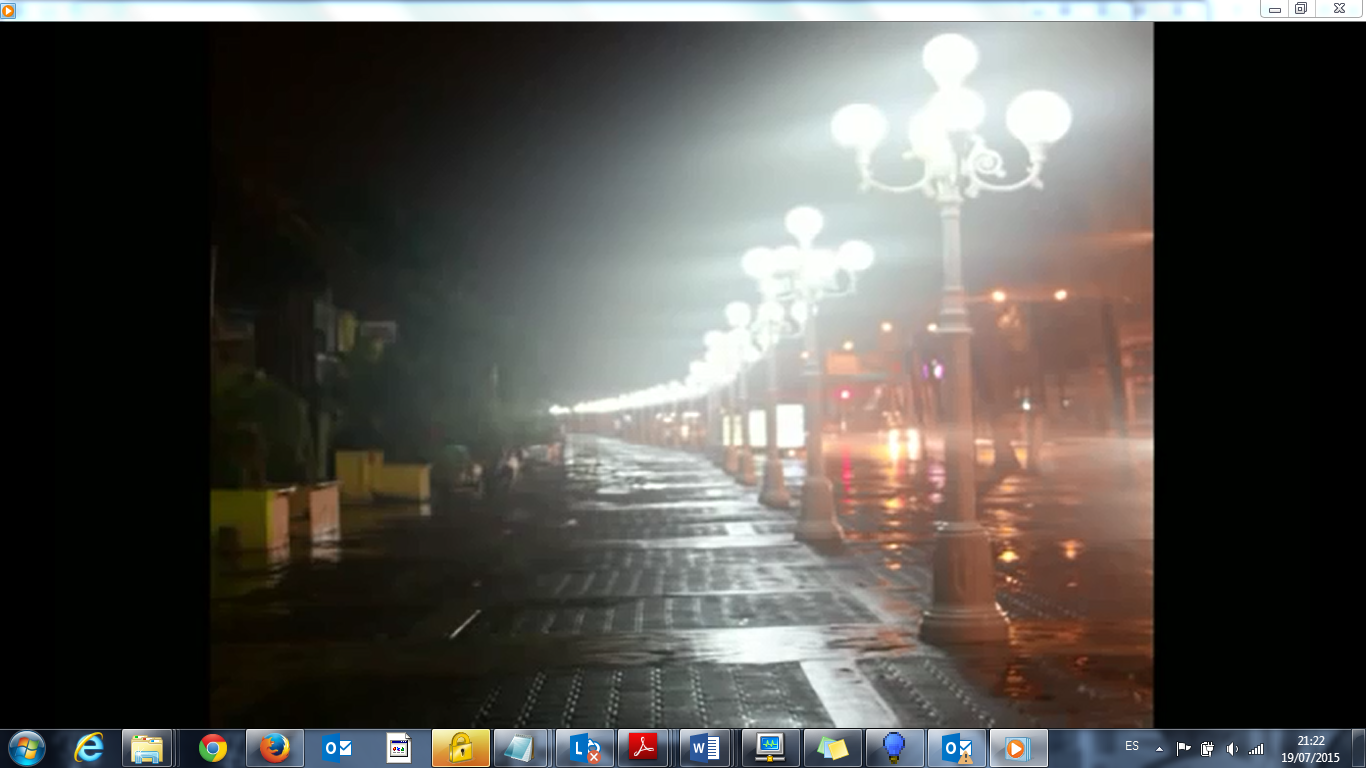 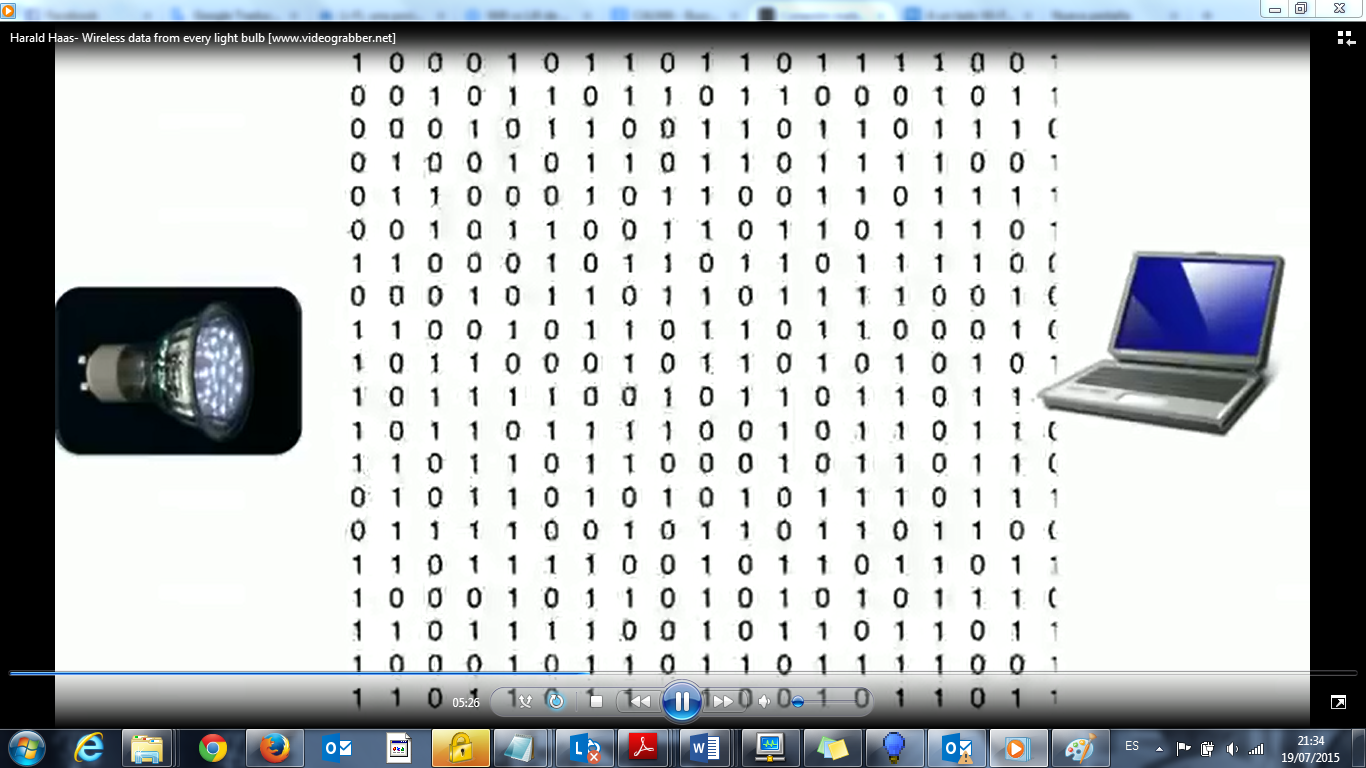 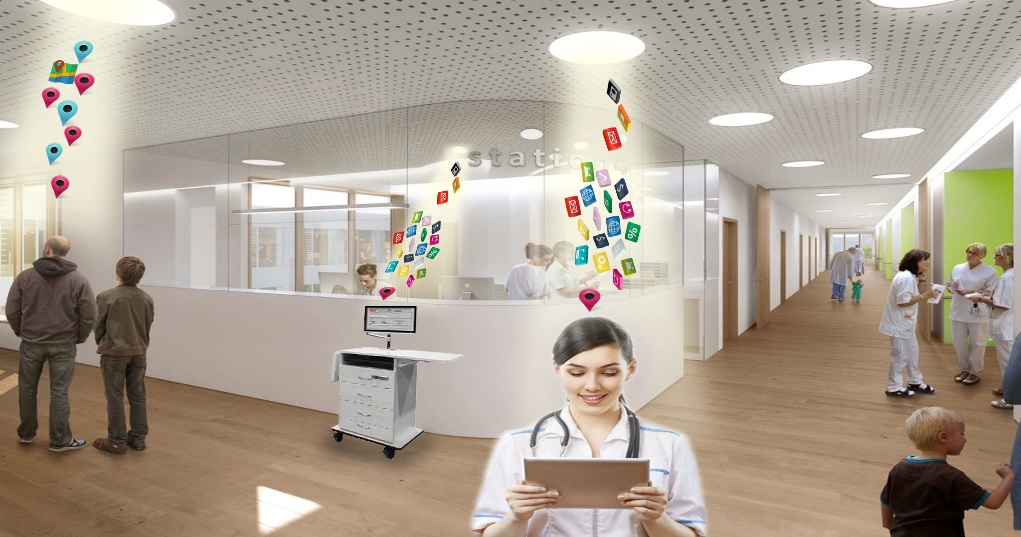 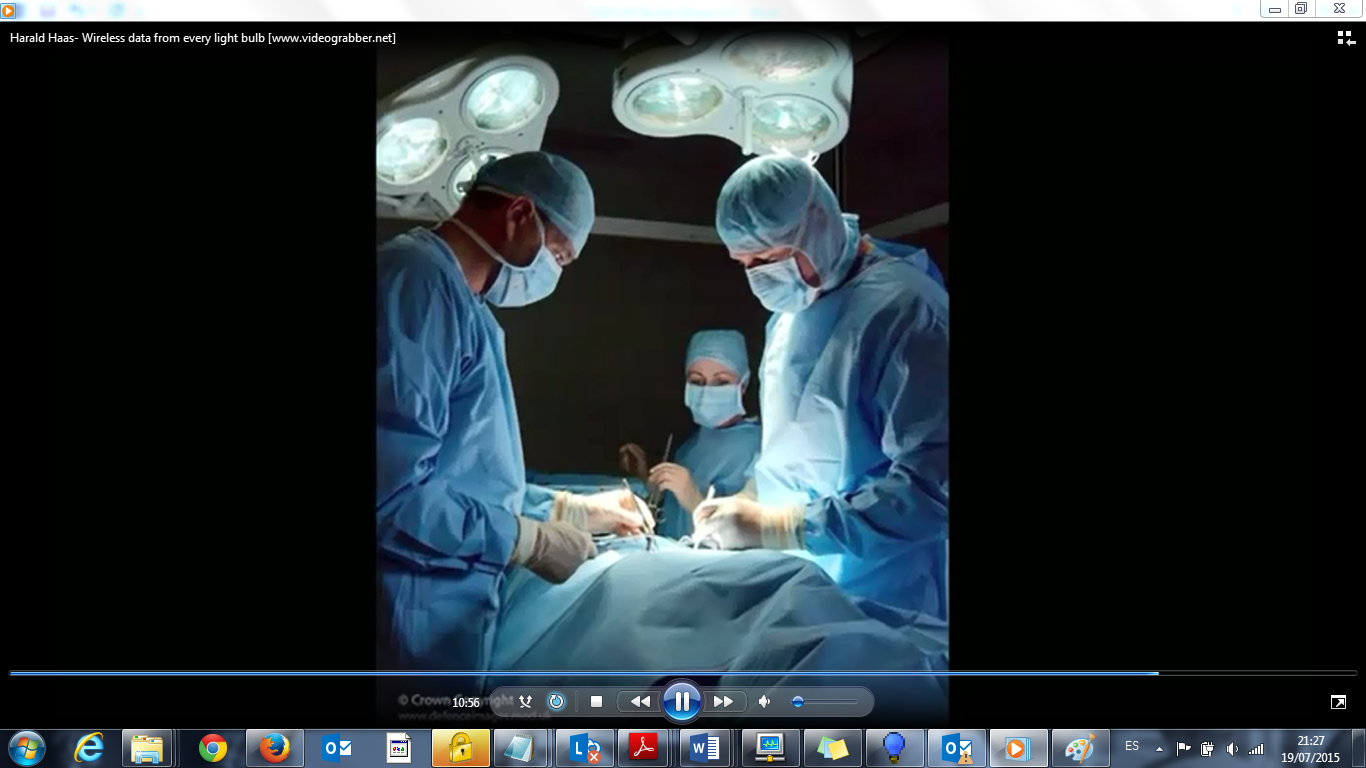 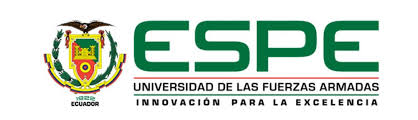 ELECTRONICA EN REDES
Requerimientos del Despliegue de Li-Fi
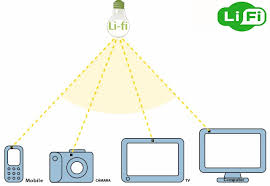 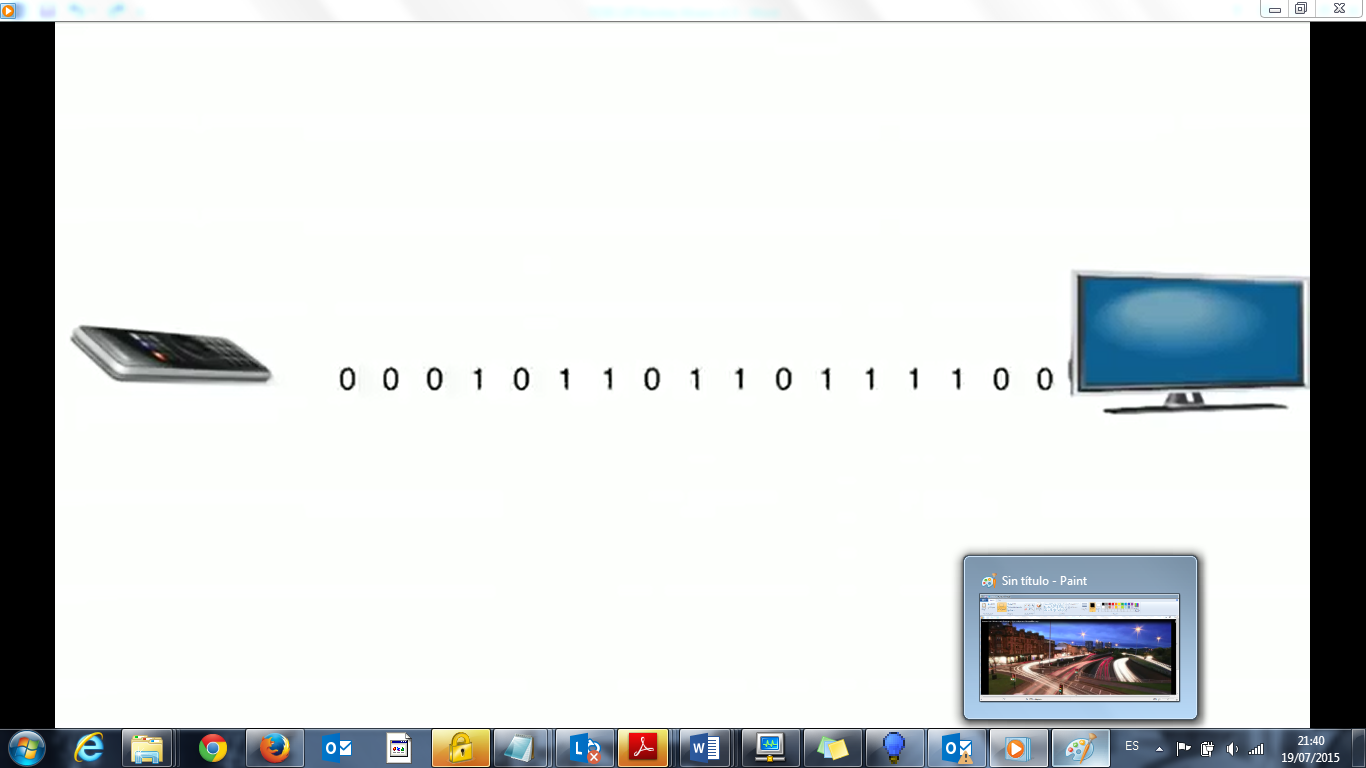 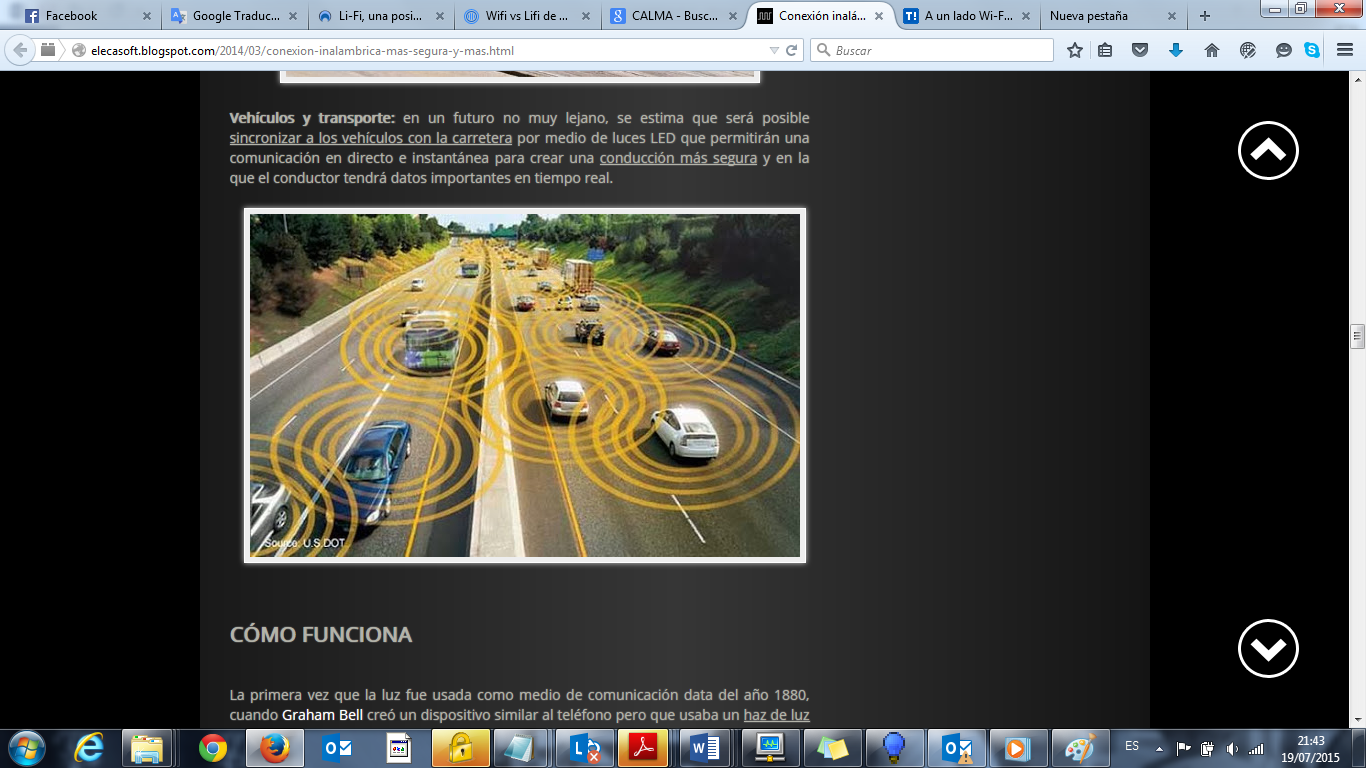 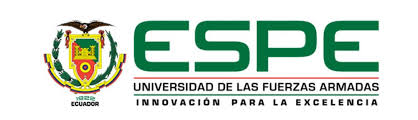 ELECTRONICA EN REDES
Requerimientos del Despliegue de Li-Fi
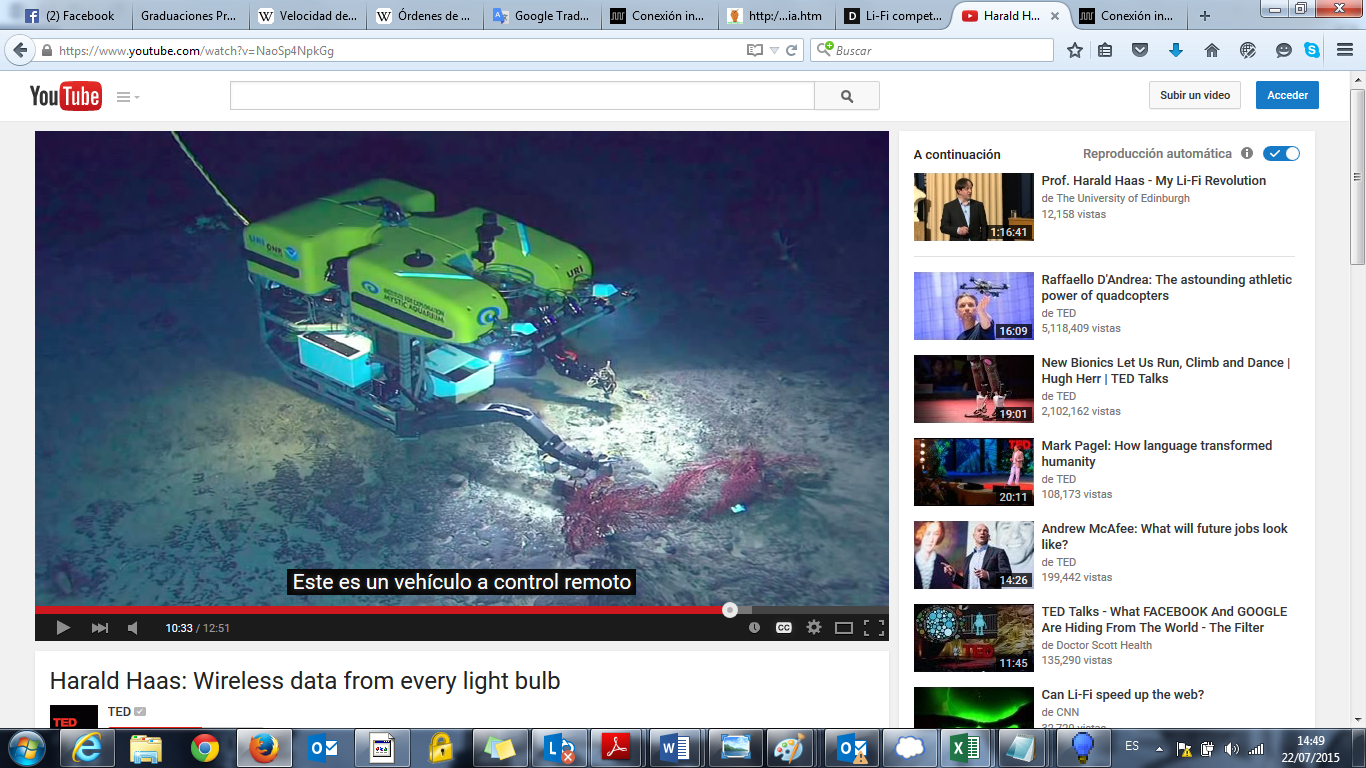 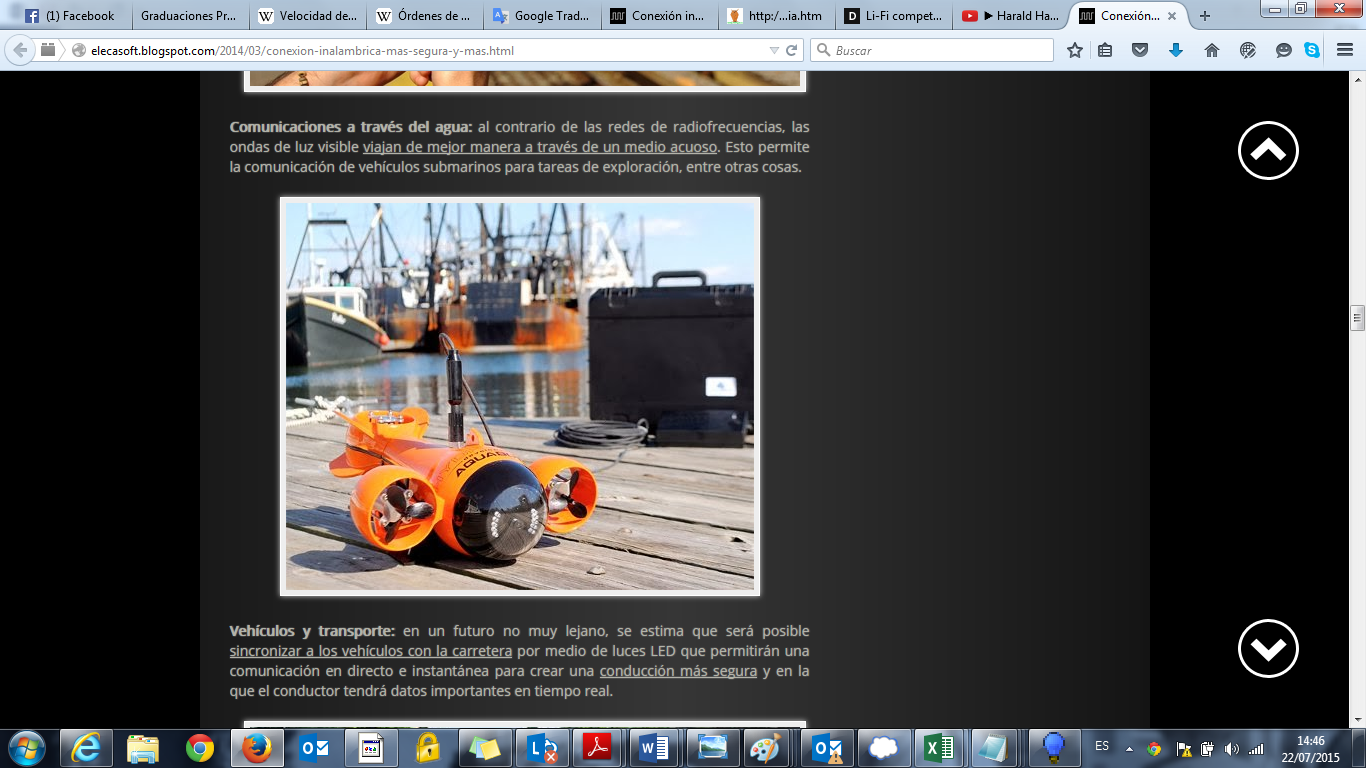 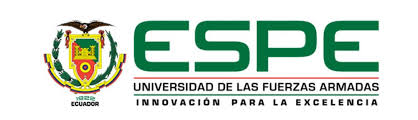 ELECTRONICA EN REDES
Conclusiones y Recomendaciones
Li-Fi es una tecnología de vanguardia con muchas características importantes proporcionando grandes expectativas a futuro, por lo cual gran parte de la recopilación de la información se la realiza a través de papers tecnológicos, páginas web y el estándar lanzado por IEEE como  ente encargado de regir las novedades tecnológicas bajo el nombre IEEE 802.15.7, siendo Li-Fi una tecnología versátil por ocupar todo el espectro de la luz visible, con topologías dinámicas que brindan varios escenarios de conectividad a parte de la función principal que es iluminar, en cuanto a seguridad es el mismo hecho de trabajar en el orden de los Tera Herzios que permite que las ondas no traspasen paredes, por lo tanto comenzarían desde ahí comenzarían los temas de seguridad, para luego considerar las seguridades propias de Li-Fi, ofreciendo una gestión eficiente de recursos.
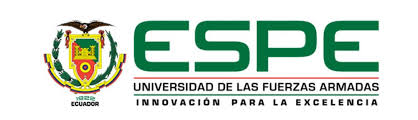 ELECTRONICA EN REDES
Conclusiones y Recomendaciones
Las principales fortalezas y capacidades que nos brinda Li-Fi radican en la disponibilidad de frecuencias o espectro radioeléctrico para sus transmisiones puesto que no se encuentra normado el espectro en el cual trabaja, según el Plan Nacional de Frecuencias. Resolución No. TEL-391-15-CONATEL-2012 emitida el 04 de Julio del 2012 en base al Plan Nacional de Frecuencias de septiembre de 2008, para diferentes áreas de las Telecomunicaciones, con su última  modificación  realizada a febrero  2015, no está considerado el espectro del Luz Visible a normarse.
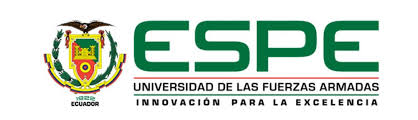 ELECTRONICA EN REDES
Conclusiones y Recomendaciones
Por ser una tecnología de vanguardia existen estudios por parte de varios fabricantes que pretenden ofertar productos para este estándar como CASIO, pureLi-Fi, Samsung y varias universidades que investigan sobre el tema, siendo mi estimación un costo referencial de 465,36 dólares.

Para la implementación y despliegue de 802.15.7 (Li-Fi) en el Ecuador por manejar bajas potencias y un espectro no explotado en el rango de 3KHz-300GHz, se requiere la acción de los entes de Regulación y Control (ARCOTEL, MINTEL) para normar el espectro de Luz visible considerado en el rango de 380THz a 790THz. Así como la homologación de licencias para futuros equipos que entraran en prueba para el óptimo funcionamiento de Li-Fi a nivel comercial.
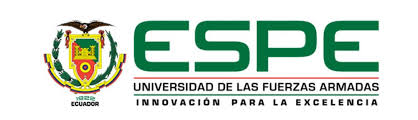 ELECTRONICA EN REDES
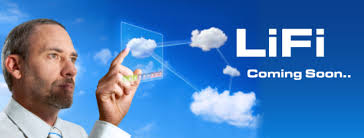 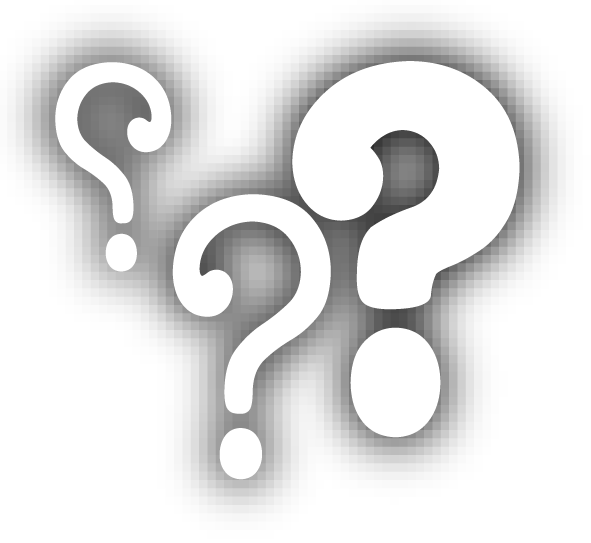 GRACIAS
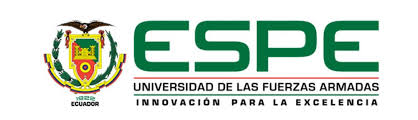